About OMICS Group
OMICS Group International is an amalgamation of Open Access publications and worldwide international science conferences and events. Established in the year 2007 with the sole aim of making the information on Sciences and technology ‘Open Access’, OMICS Group publishes 400 online open access scholarly journals in all aspects of Science, Engineering, Management and Technology journals. OMICS Group has been instrumental in taking the knowledge on Science & technology to the doorsteps of ordinary men and women. Research Scholars, Students, Libraries, Educational Institutions, Research centers and the industry are main stakeholders that benefitted greatly from this knowledge dissemination. OMICS Group also organizes 300 International conferences annually across the globe, where knowledge transfer takes place through debates, round table discussions, poster presentations, workshops, symposia and exhibitions.
About OMICS Group Conferences
OMICS Group International is a pioneer and leading science event organizer, which publishes around 400 open access journals and conducts over 300 Medical, Clinical, Engineering, Life Sciences, Phrama scientific conferences all over the globe annually with the support of more than 1000 scientific associations and 30,000 editorial board members and 3.5 million followers to its credit.
    OMICS Group has organized 500 conferences, workshops and national symposiums across the major cities including San Francisco, Las Vegas, San Antonio, Omaha, Orlando, Raleigh, Santa Clara, Chicago, Philadelphia, Baltimore, United Kingdom, Valencia, Dubai, Beijing, Hyderabad, Bengaluru and Mumbai.
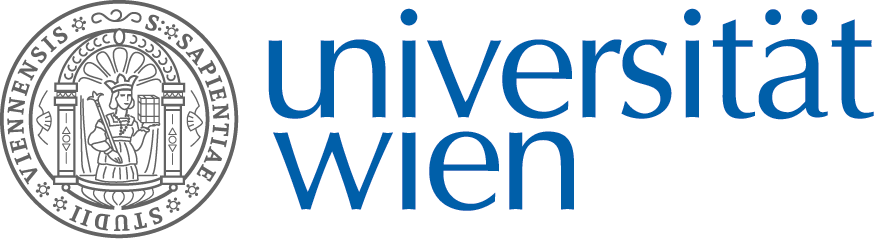 In situ NMR and STD NMR to Study Mechanisms of Enzyme Catalyzed Reactions to Optimize Use of Enzymes in Organic Synthesis

Lothar Brecker

International Summit on Past and Present
Research Systems of Green Chemistry

Philadelphia (Pennsylvania, USA), August 25th – 27th 2014
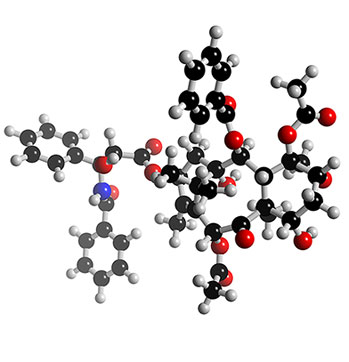 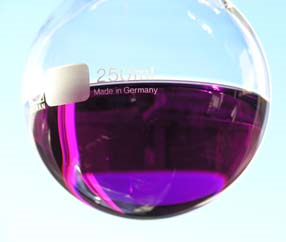 The syntheses often include   - new chemical reactions   - biocatalyzed transformations
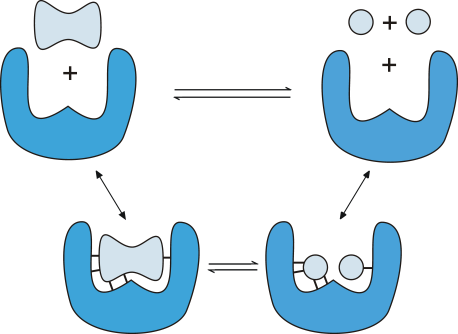 An effective application requiresknowledge about details of the reactions, in particular in the field of biocatalysis.
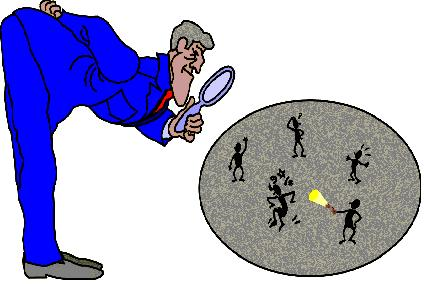 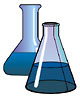 Modern Synthesis in Green Chemistry
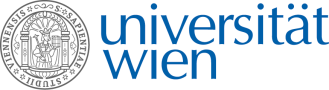 is used to synthesize complex molecules.
...
02/27
Details of Biocatalyzed Reactions
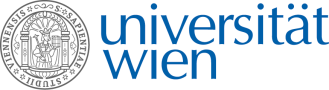 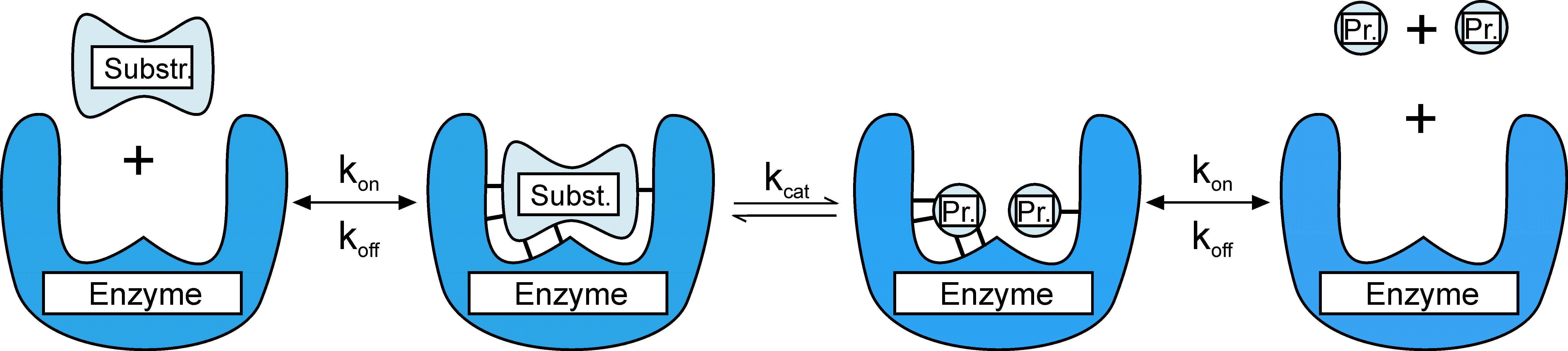 -  Solutions structure of starting materials
-  Progress of the reaction and reaction rate 
-  Kinetic data
-  Parallel and consecutive reactions as well as metabolisms
-  Identification of intermediates
-  Substrate and product binding to enzymes
-  Reaction mechanisms
-  Structure of products
-  Solutions structure of starting materials
-  Progress of the reaction and reaction rate 
-  Kinetic data
-  Parallel and consecutive reactions as well as metabolisms
-  Identification of intermediates
-  Substrate and product binding to enzymes
-  Reaction mechanisms
-  Structure of products
03/27
Which details of reactions can beinvestigated by NMR?
Which concepts und methodshave to be applied?
NMR as Analytical Method
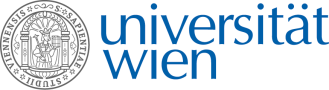 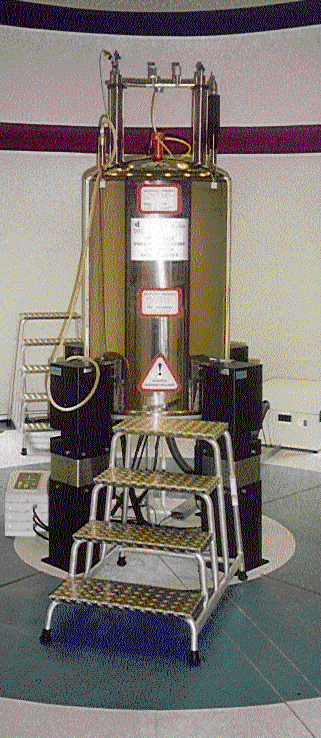 “NMR Spectroscopy is a window to the world of biocatalysed reactions!”
D. W. Ribbons, 1997
04/27
accumulated products and intermediates
isomerization
enyzme-substrate binding
correlation time
1H-NMR
T1/T2-relaxation
13C-NMR
couplings
chemical shift
direct with          in situ NMR
indirect with STD NMR
Time-Dependence of NMR-Measuring Methods
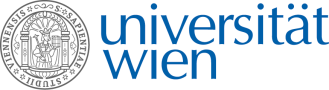 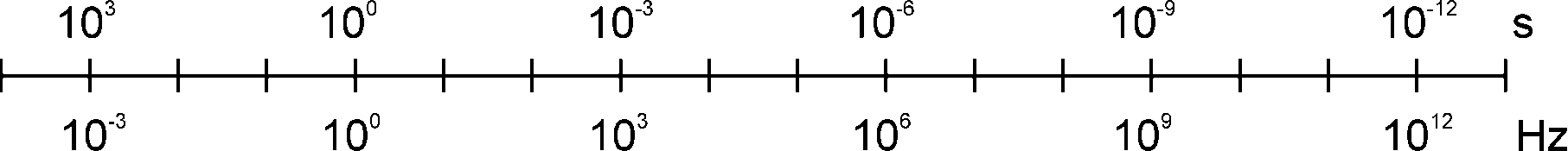 05/27
Water-suppression
   D2O must be added for a Lock-signal
   Small spectral width
In situ 1H-NMR Monitoring
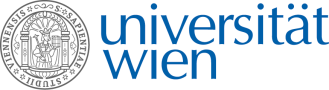 -	No sampling necessary
-	Reaction is not influenced
-	Direct substrate and product analysis possible
-	‘Separation’ can be made in the spectrum 
-	(Almost) all organic compounds contain protons
-	Expensive isotope labeling is not necessary
Concentrations down to ca. 100 µM are well detectable
Brecker, Ribbons. Trends Biotechnol. 2000, 18, 197.  
Weber, Brecker. Curr. Opinions Biotechnol. 2000, 11, 572.
06/27
-Ketolase – Reaction
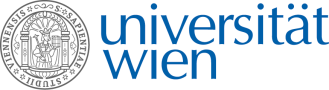 Isolated from Pseudomonas putida ORC
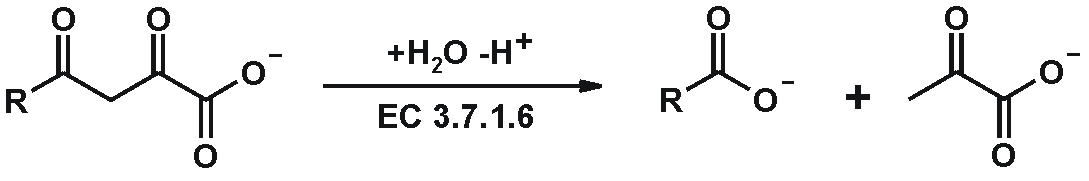 07/27
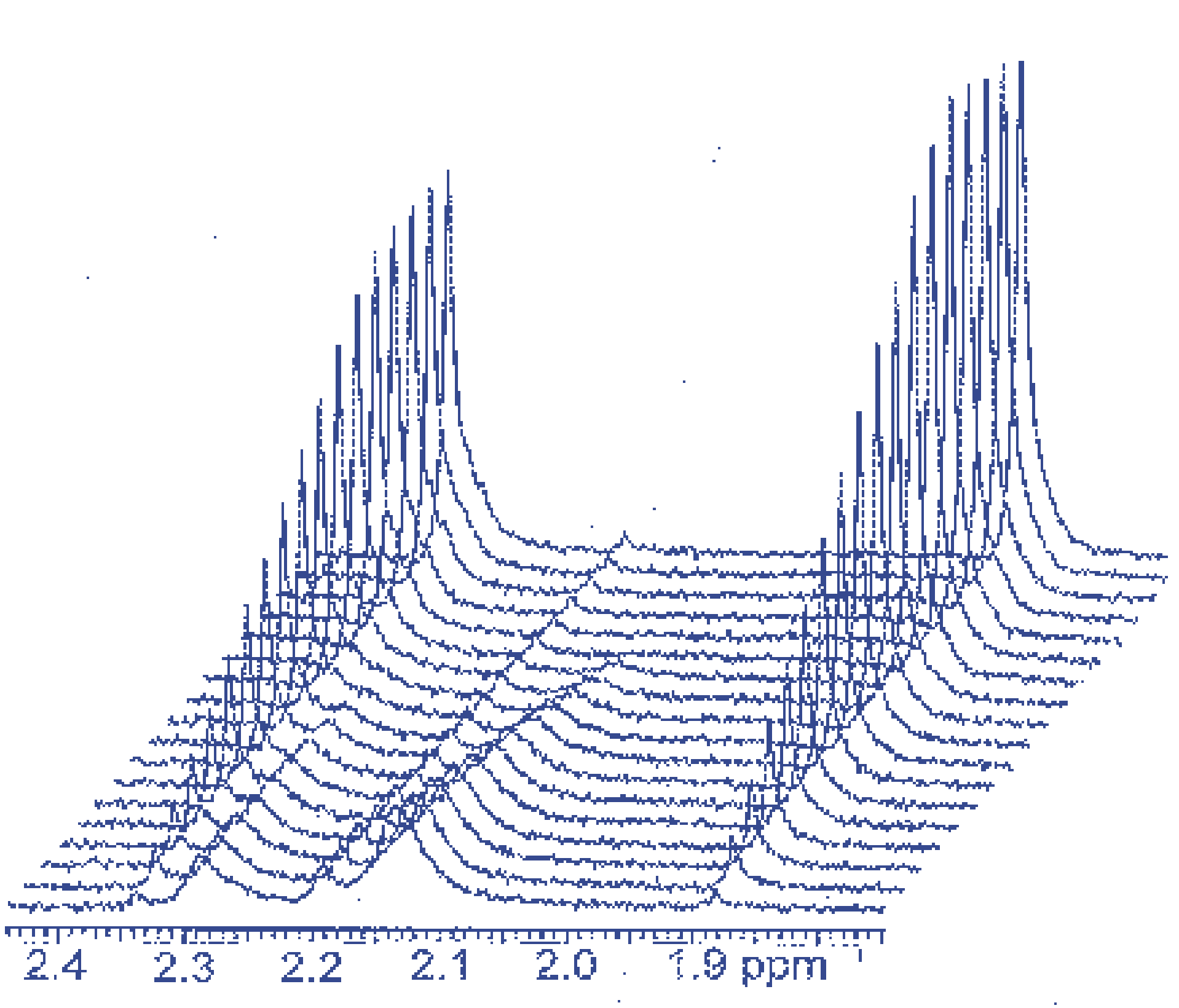 R = CH3
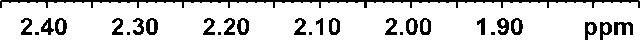 -Ketolase – Enzyme Catalysed Hydrolysis
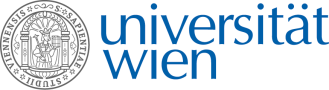 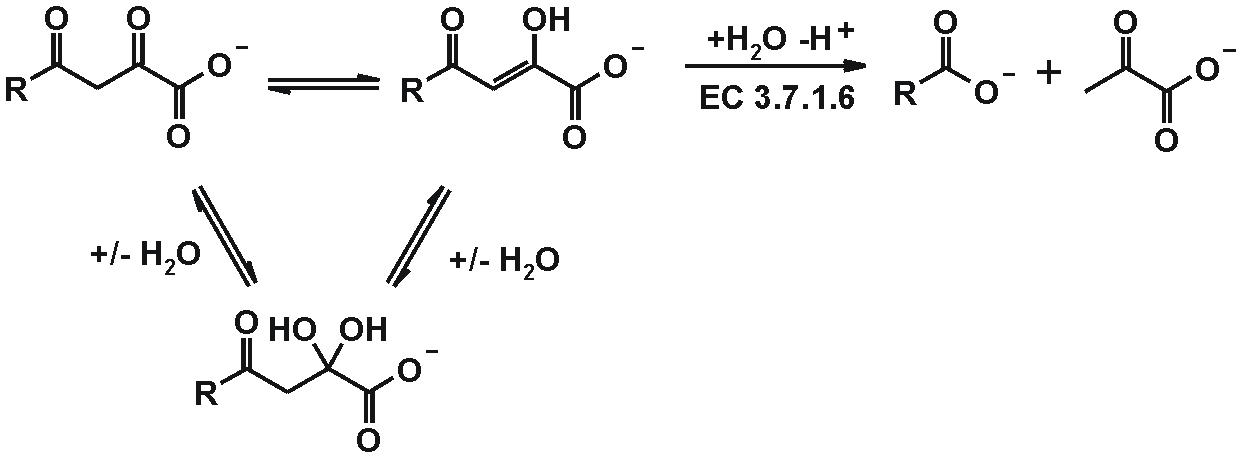 08/27
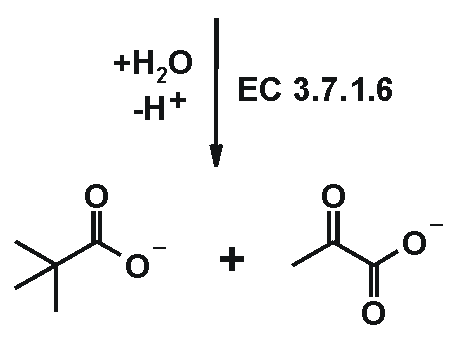 -Ketolase – Hydrolysis of the Enol-Form
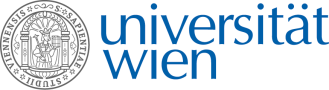 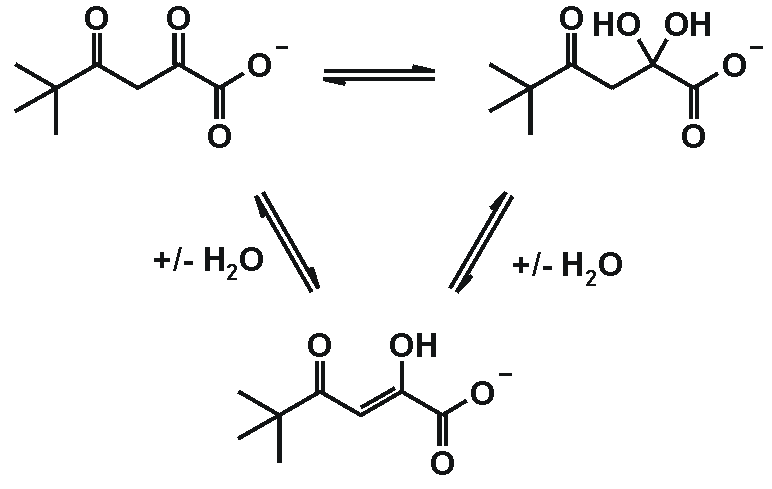 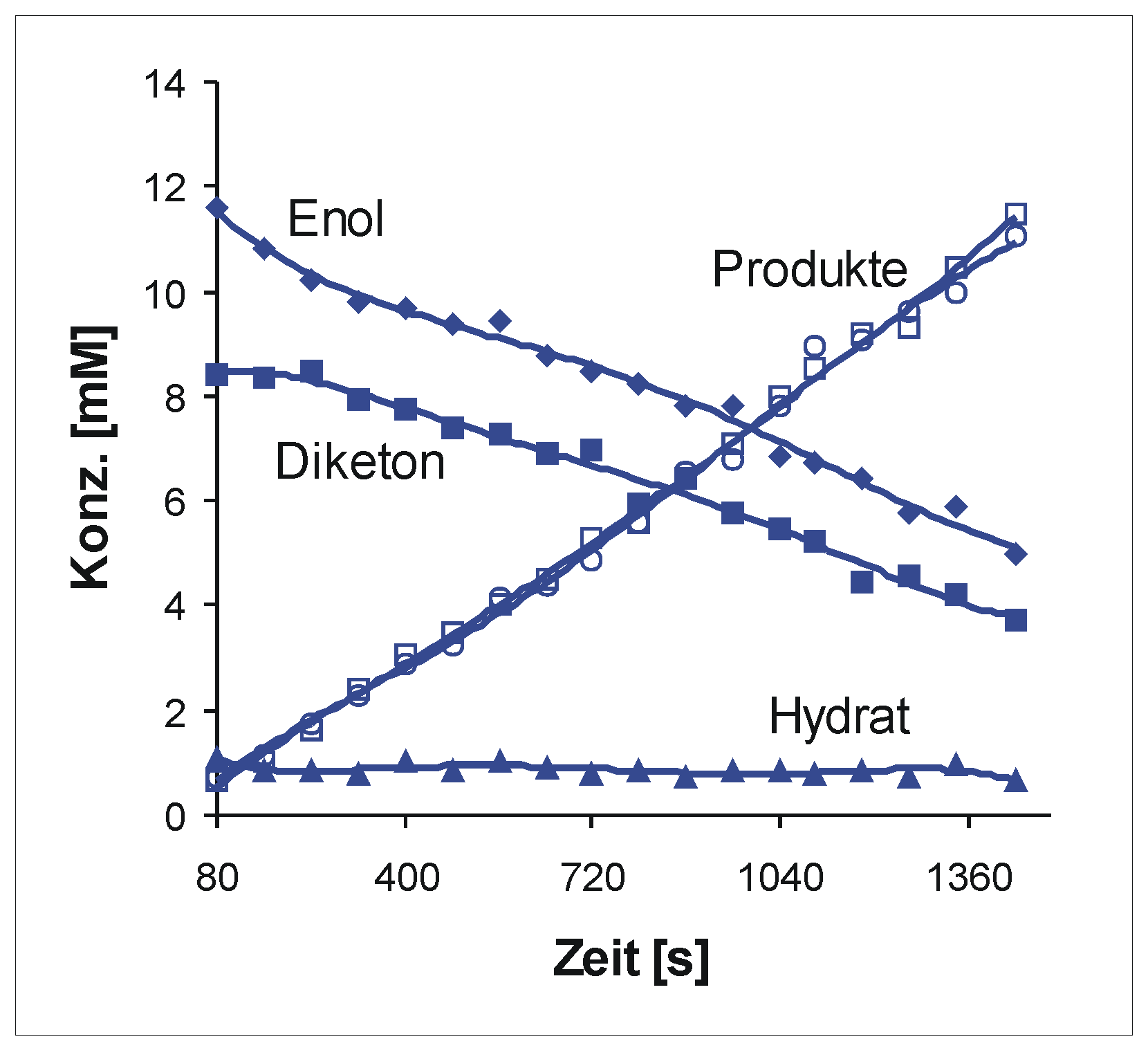 Conc.
[mM]
Time[s]
Brecker et al. New J. Chem. 1999, 23, 437.
Pokorny et al. J. Bacteriol. 1999, 181, 5051.
09/27
1. Experiment: Selective irradiation of a protein frequency
2. Experiment: Irradiation at ~40 ppm
Saturation Transfer Difference (STD) NMR
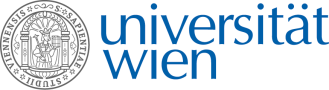 Principle
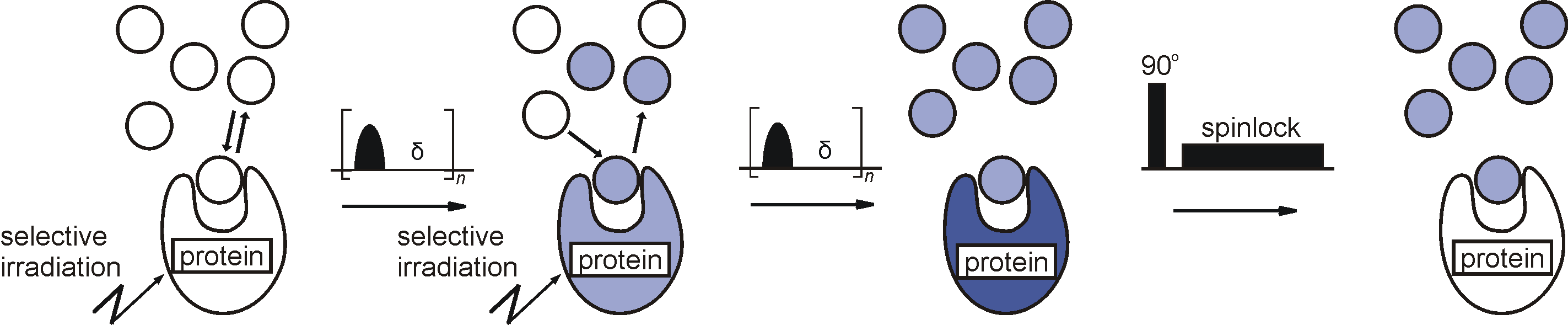 10/27
Results
-  Spatial closeness of ligand-protons to the protein
-  Binding epitope of the ligands
Information about protein-ligand interactions
Saturation Transfer Difference (STD) NMR
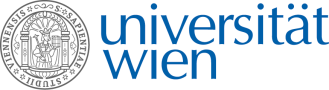 Premises
-  Small amounts of the protein    [µg scale] 	
-  Isotopic labeling is not necessary 
-  Independent of knowledge about the protein structure
11/27
STD NMR in Biocatalysis
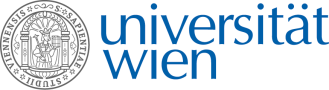 E
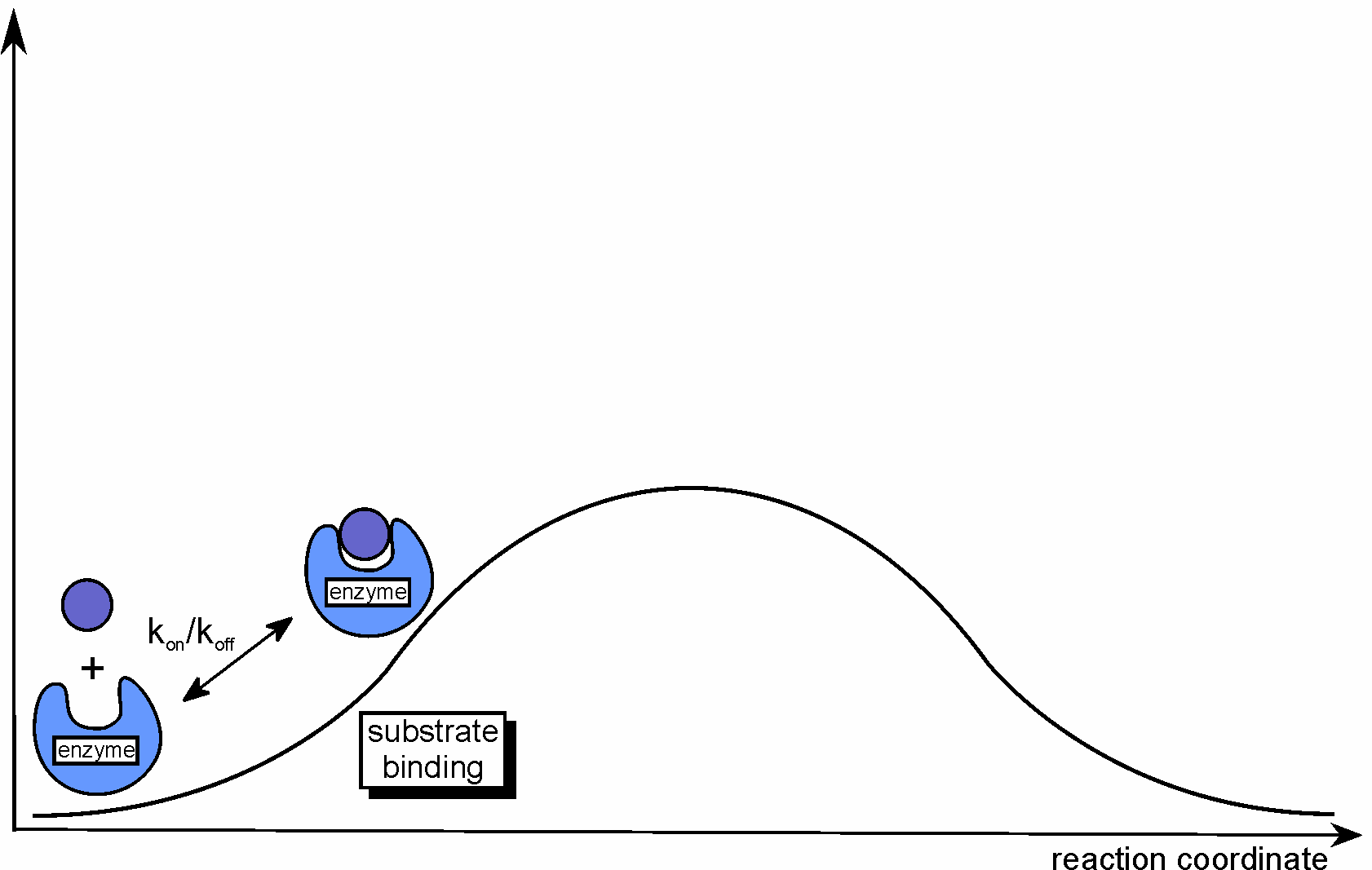 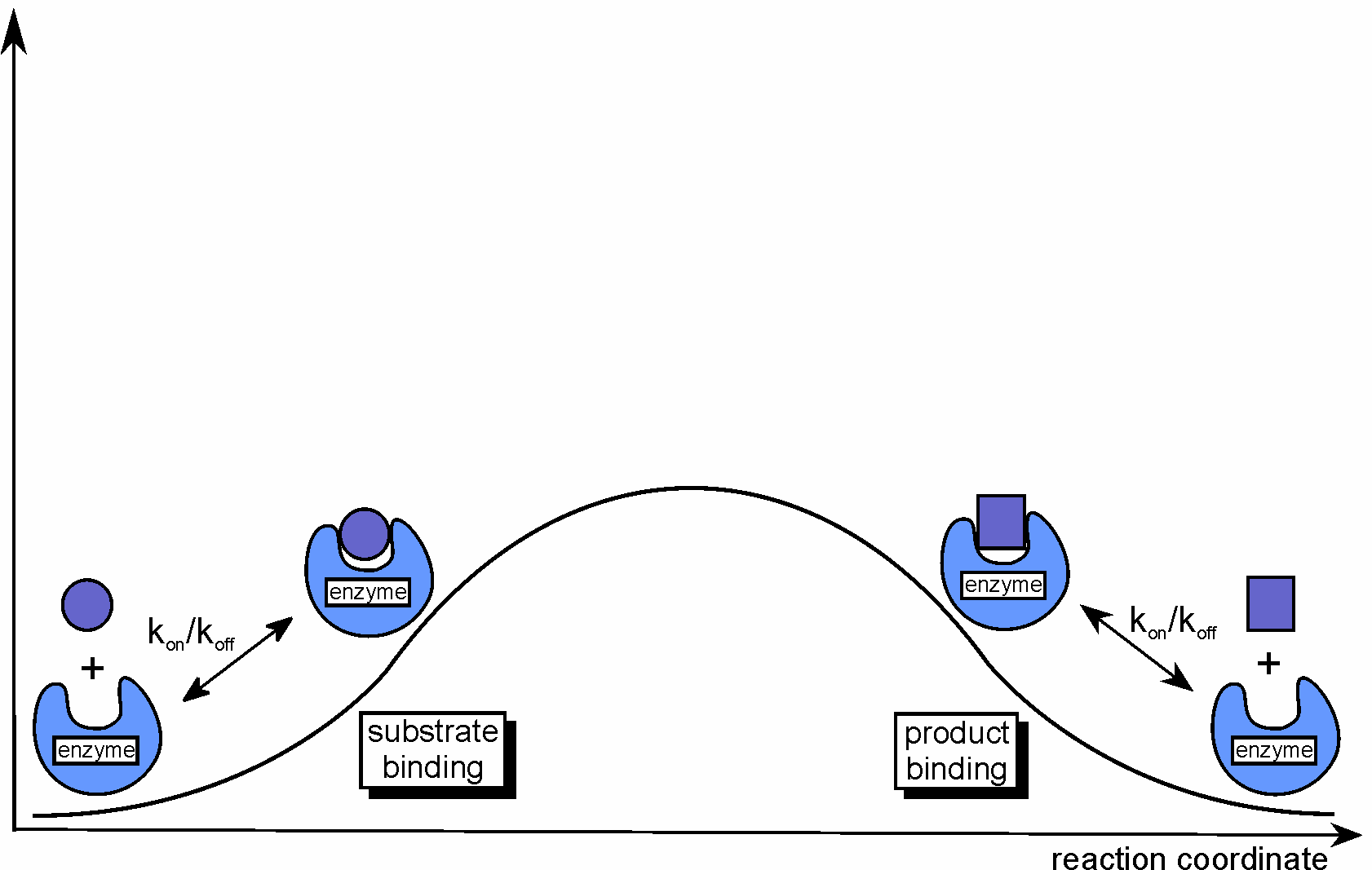 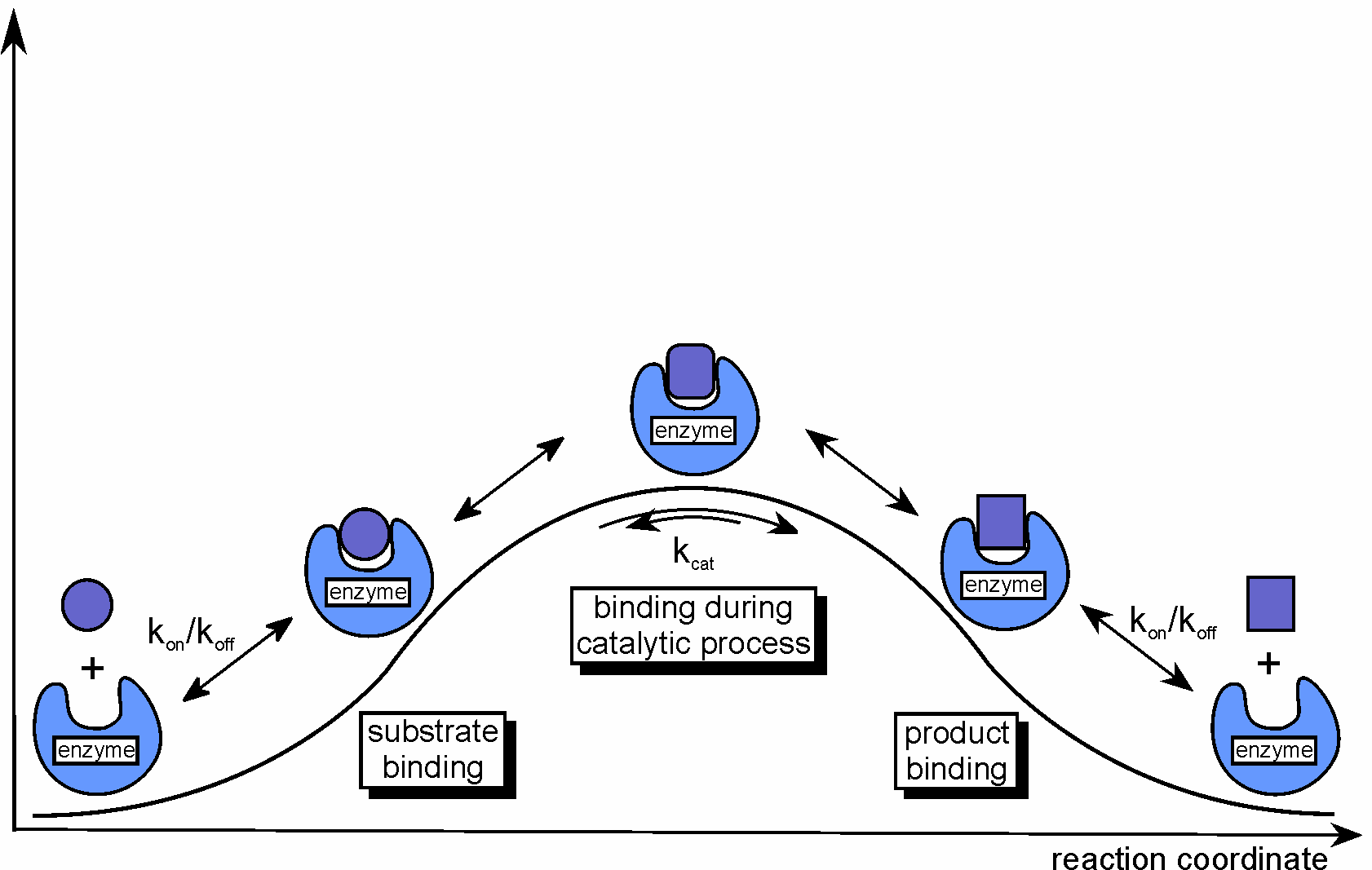 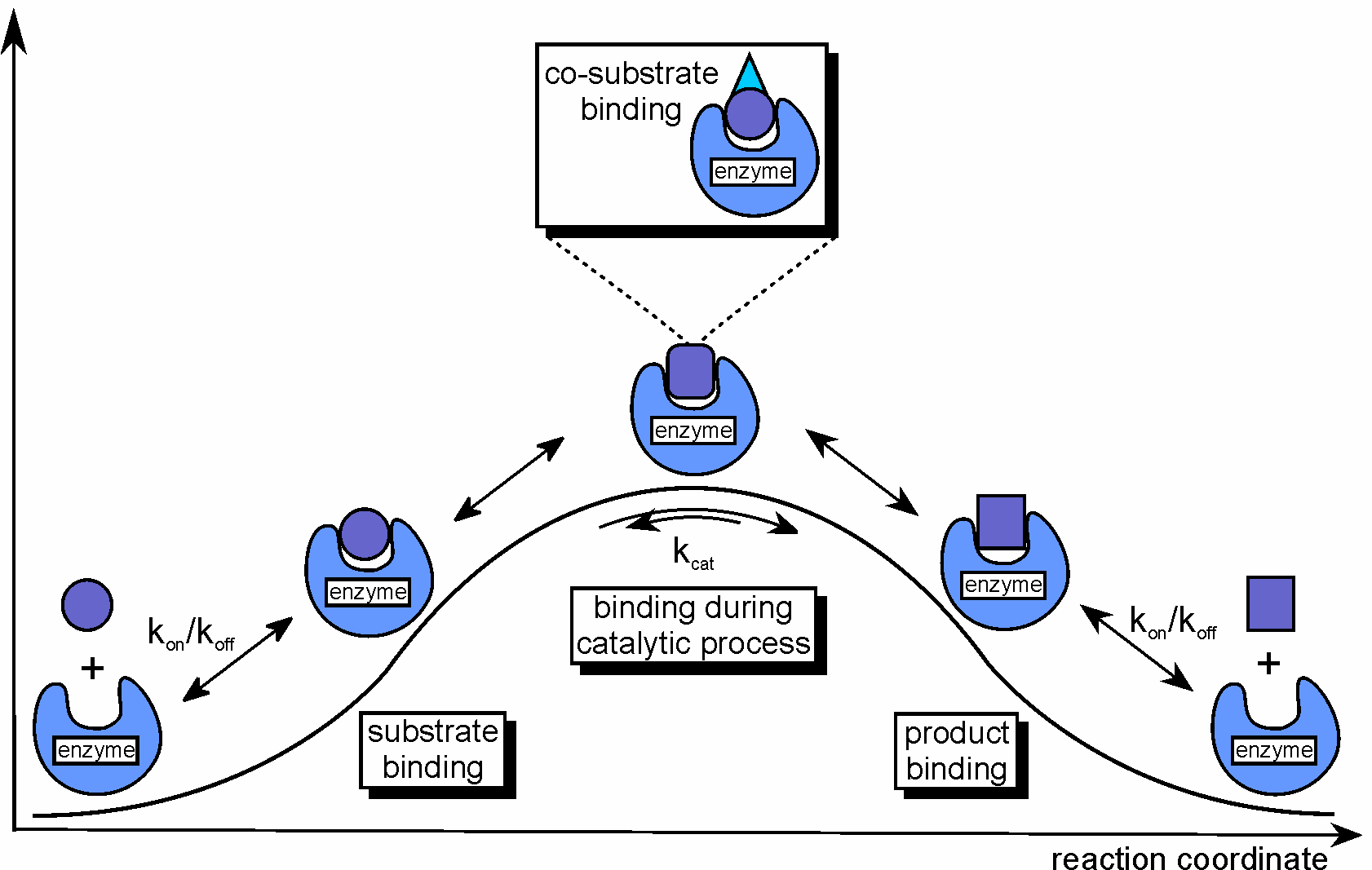 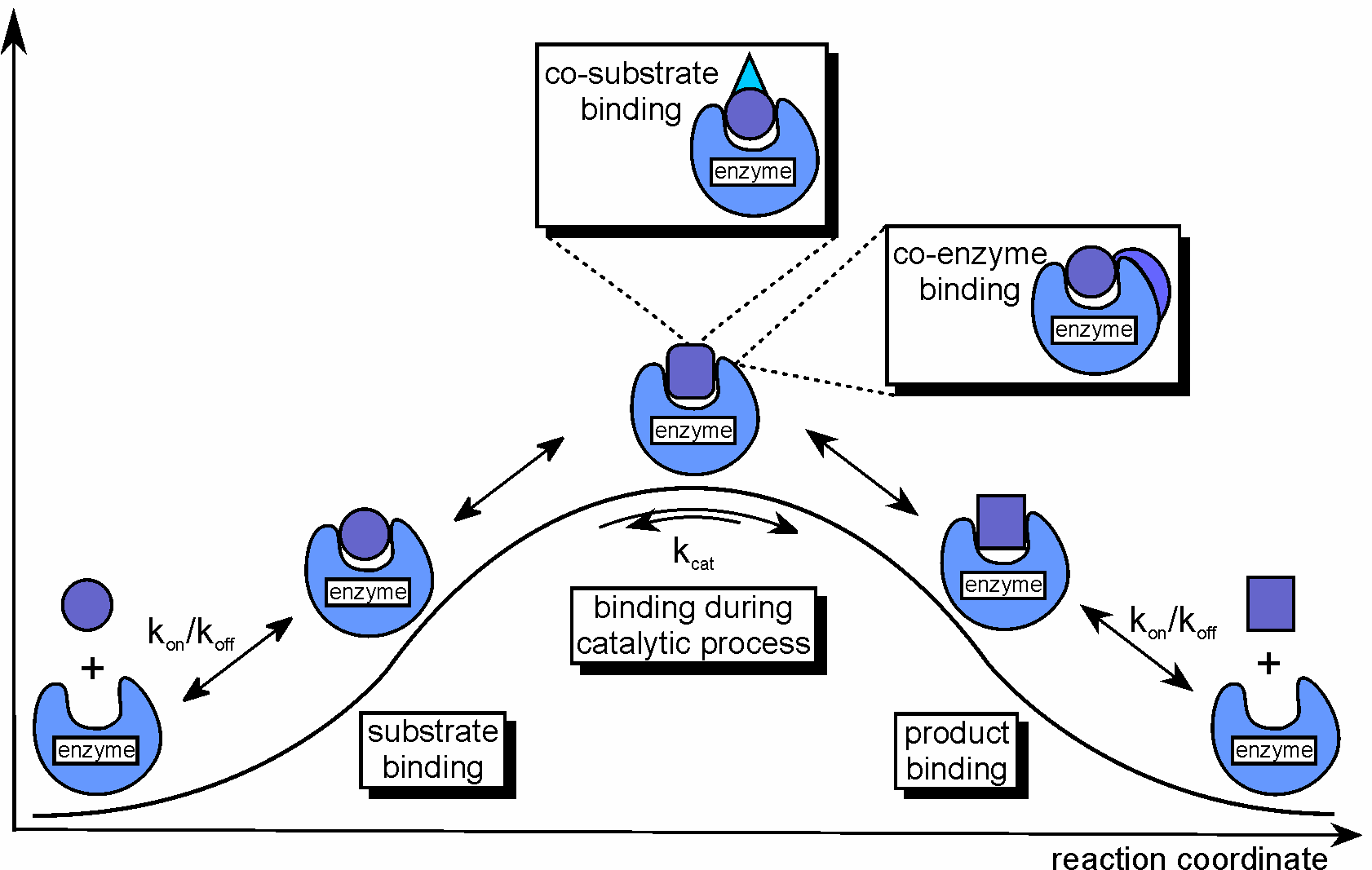 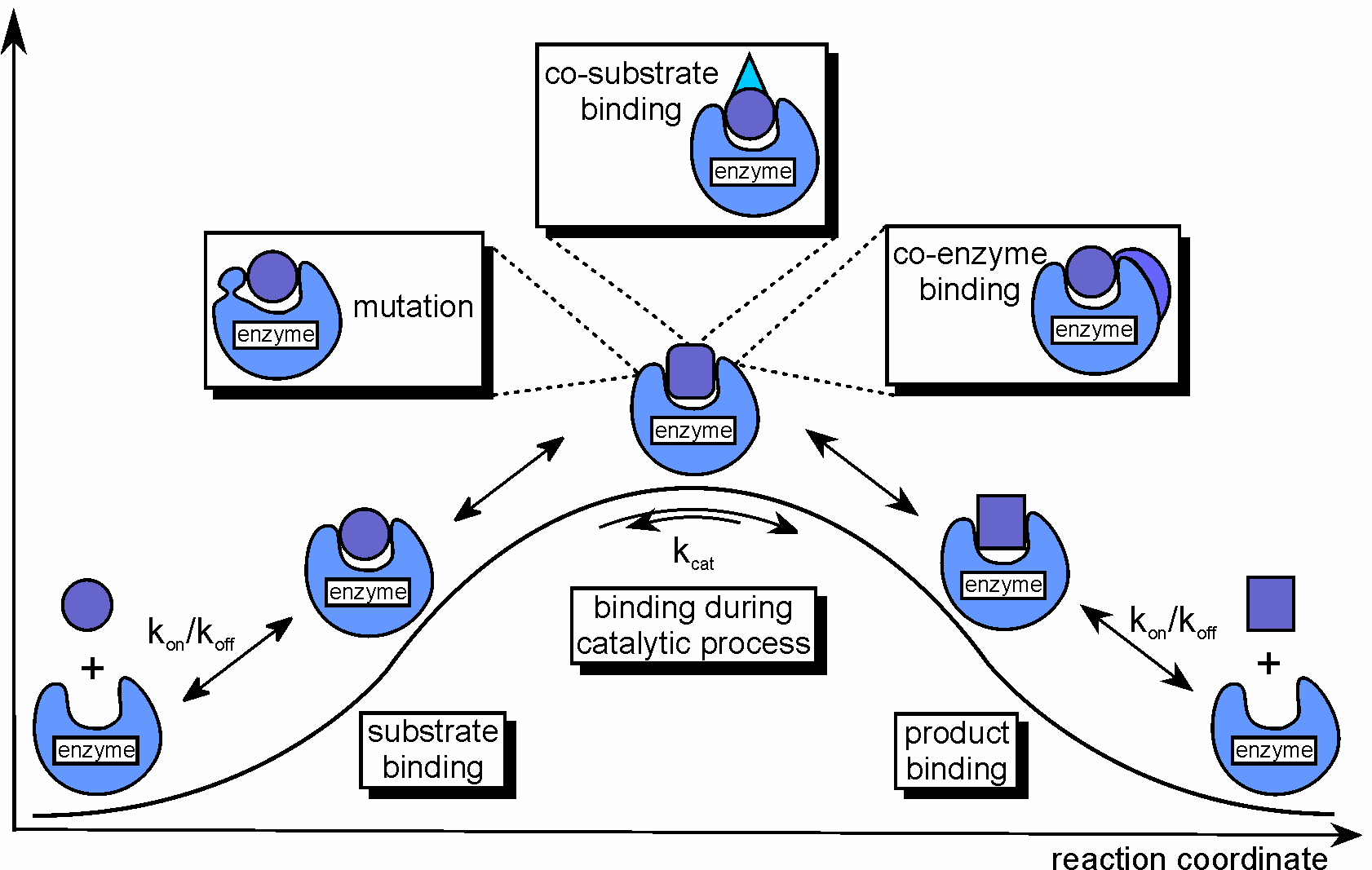 12/27
Brecker et al. Carbohydr. Res. 2008, 343, 2153.
Binding of Intermediates during Reaction
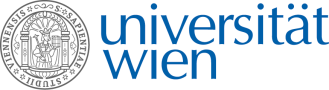 Candida tenuis Xylose Reductase (CtXR)
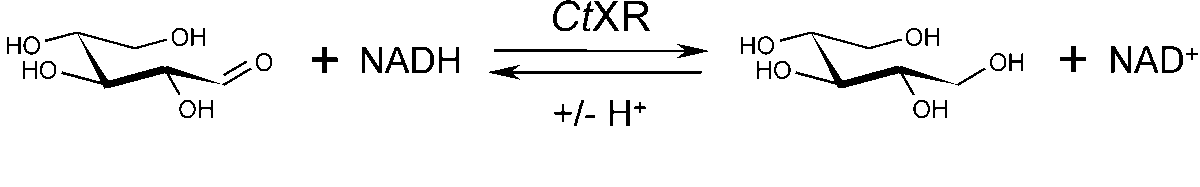 Acceptance of a very broad variety of unnatural substrates

		- -keto-ester 
   		- β-keto-ester 
   		- ortho-halo-acetophenone
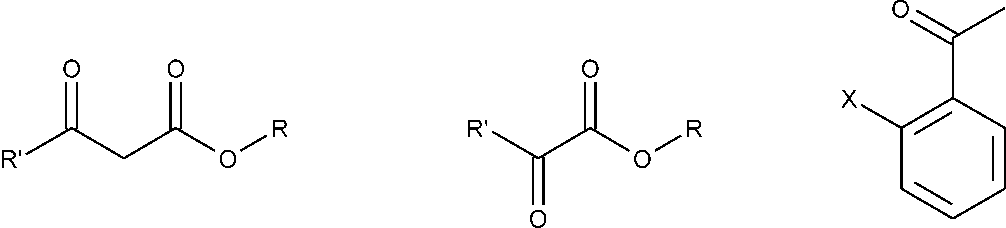 13/27
Binding of Intermediates during Reaction
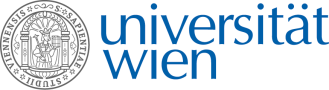 Candida tenuis Xylose Reductase (CtXR)
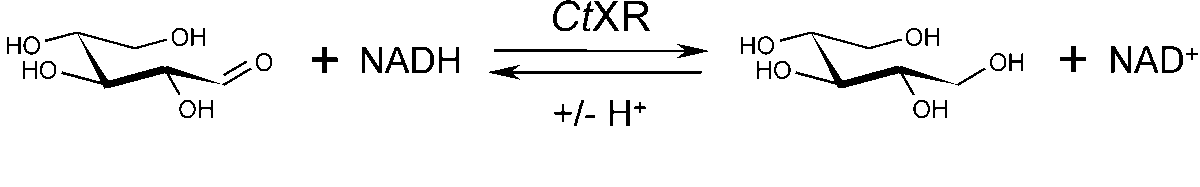 Very high catalytic efficiency:    680,000 M-1 s-1
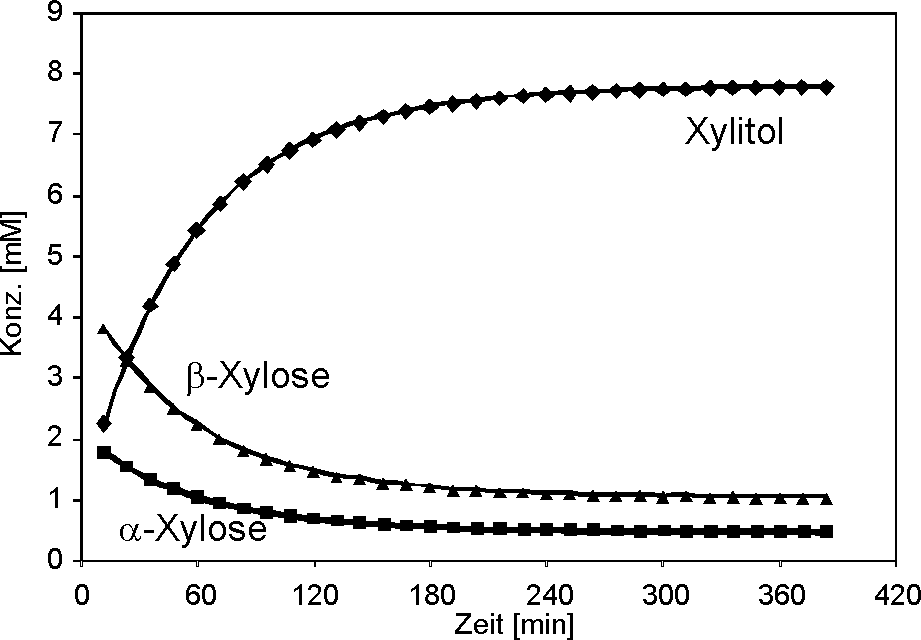 In situ NMR of CtXR catalysed xylose reduction at 303 K
14/27
In situ NMR of CtXR catalysed reductions
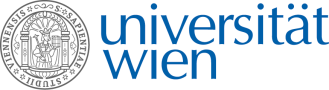 Anomeric ratio  
during the reaction at 283 K
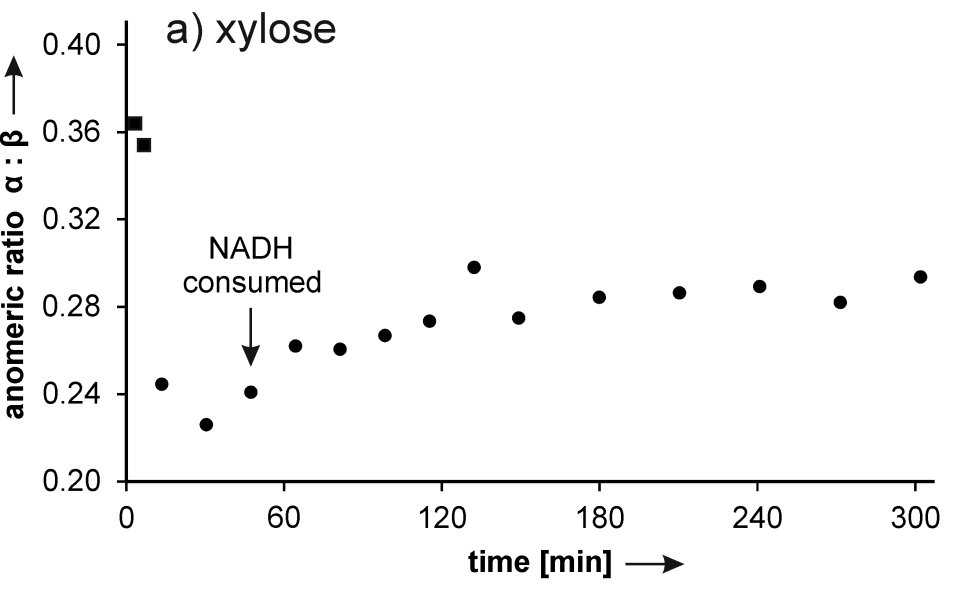 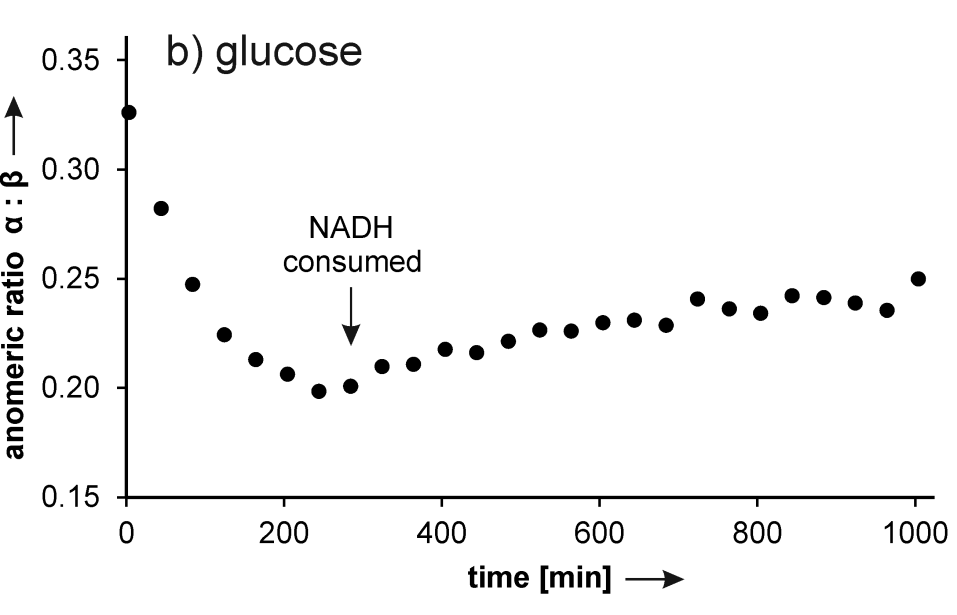 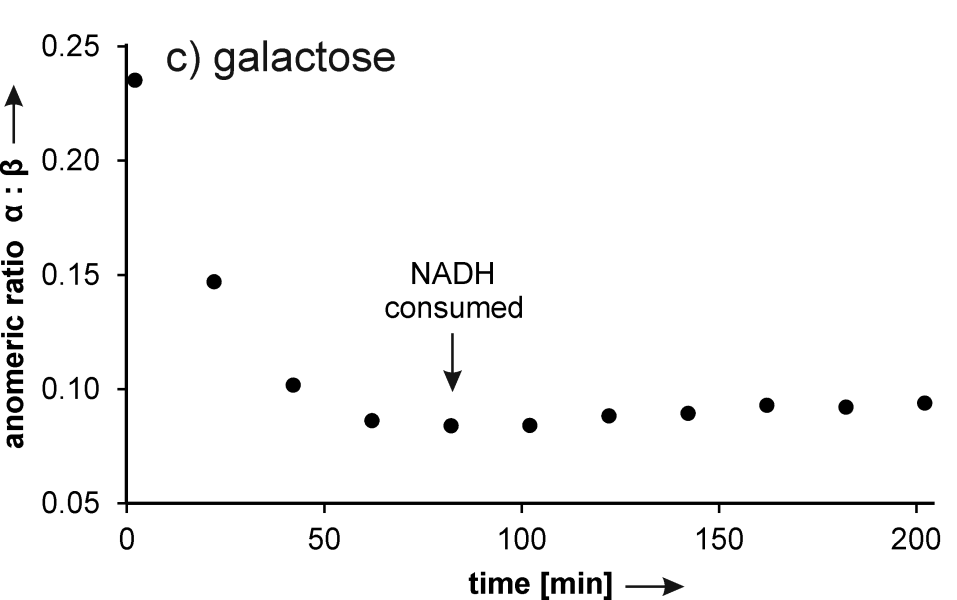 15/27
STD NMR of Ternary Complexes
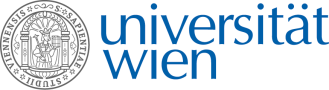 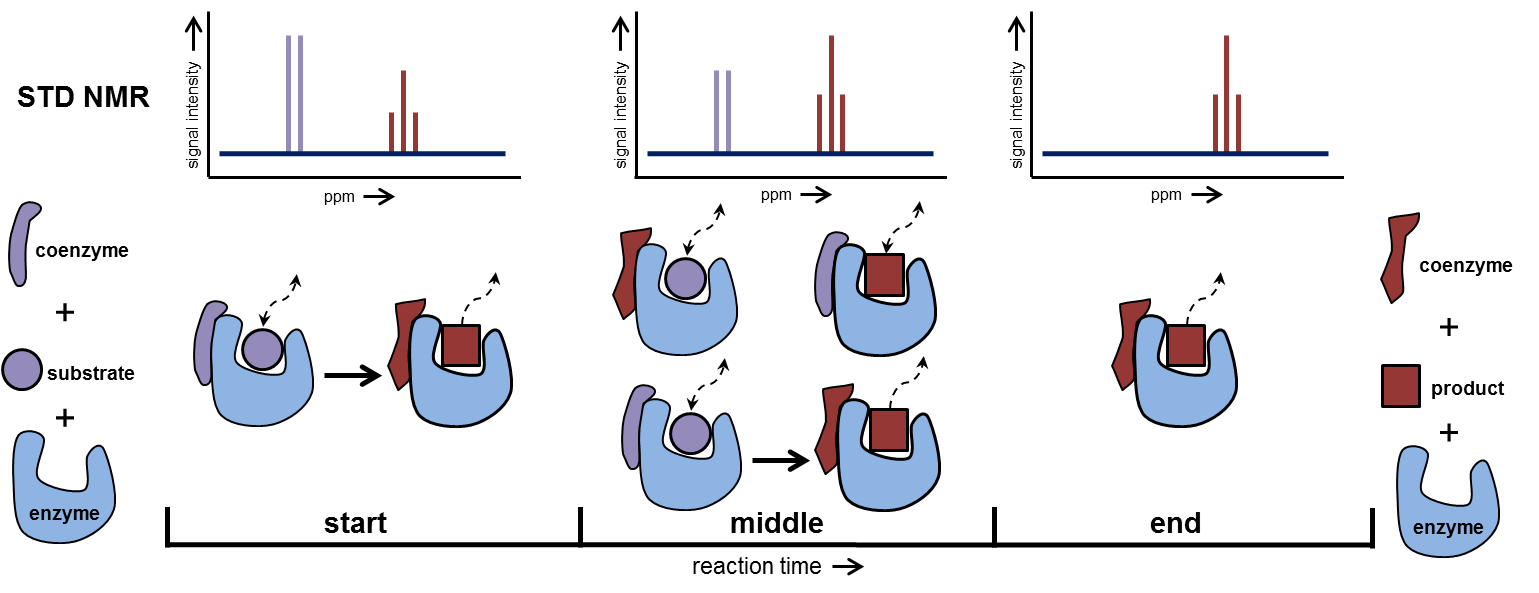 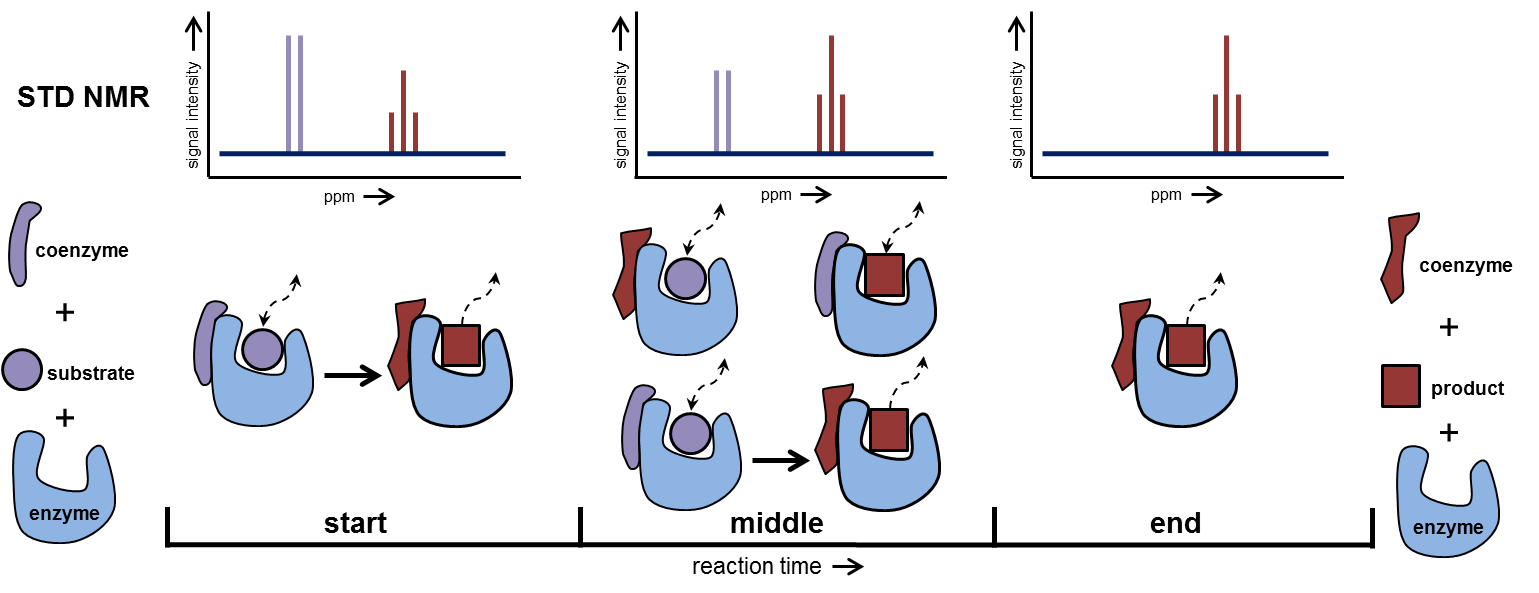 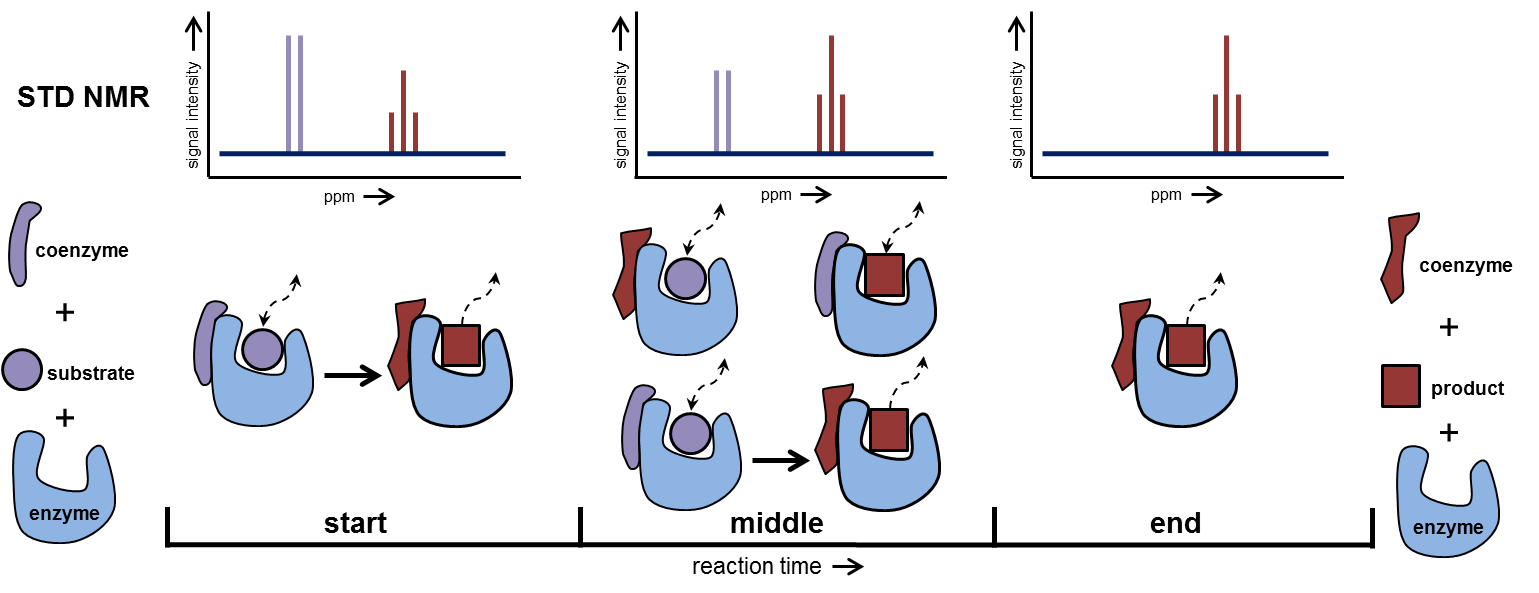 16/27
Binding of Intermediates during Reaction
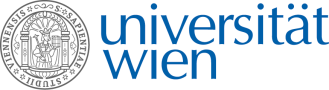 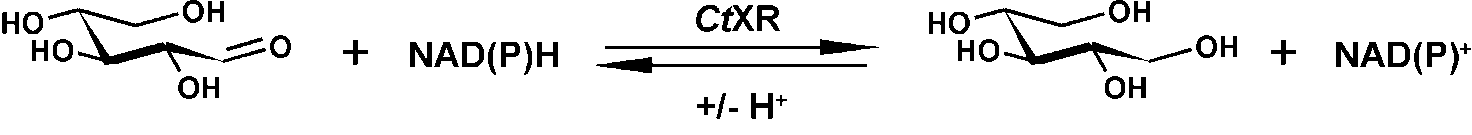 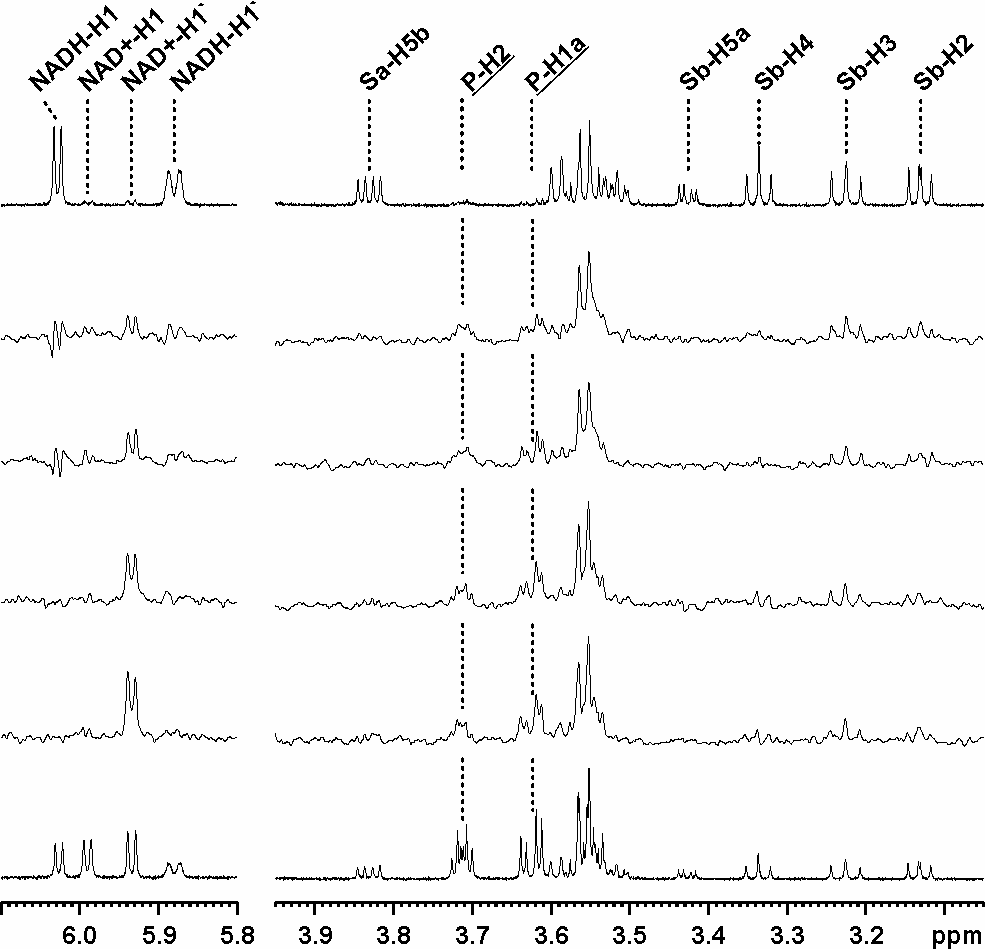 1H-NMR 	0 min
STD-NMR 	1-15 min
STD-NMR 	16-30 min
STD-NMR 	31-45 min
STD-NMR 	46-60 min
1H-NMR 	61 min
17/27
Brecker et al. Carbohydr. Res. 2008, 343, 2153.
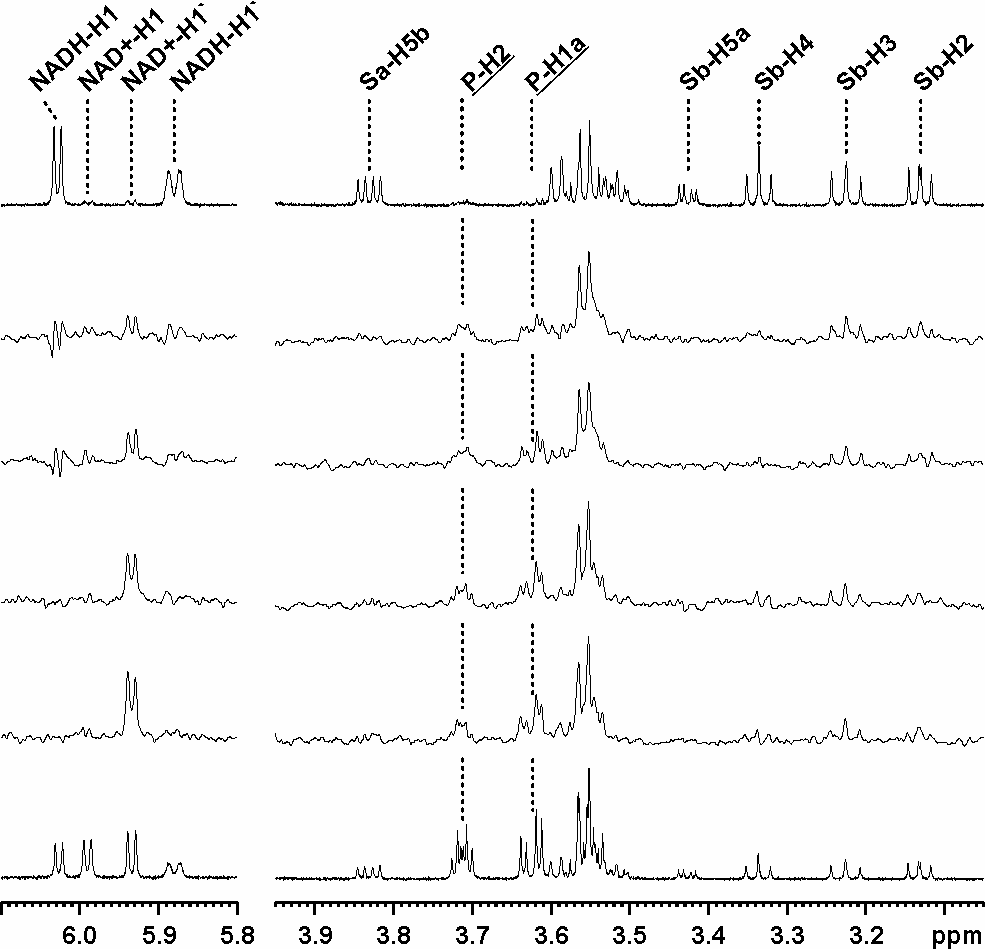 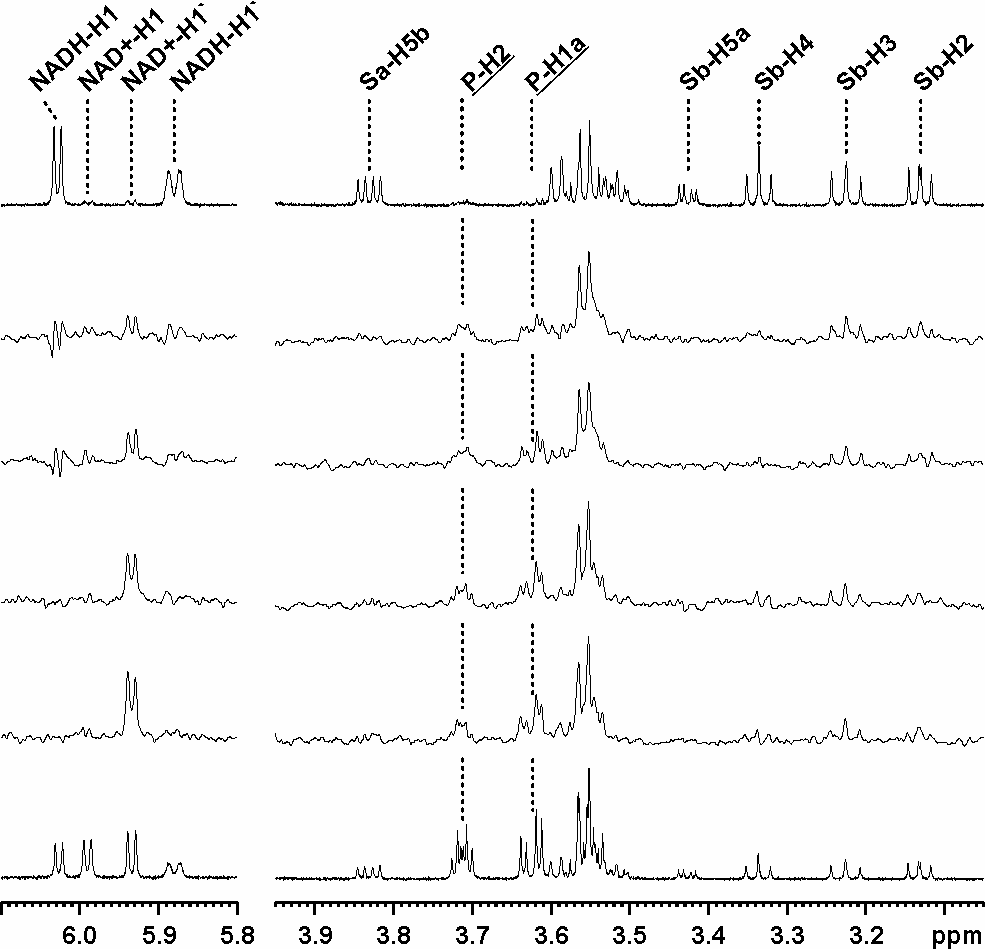 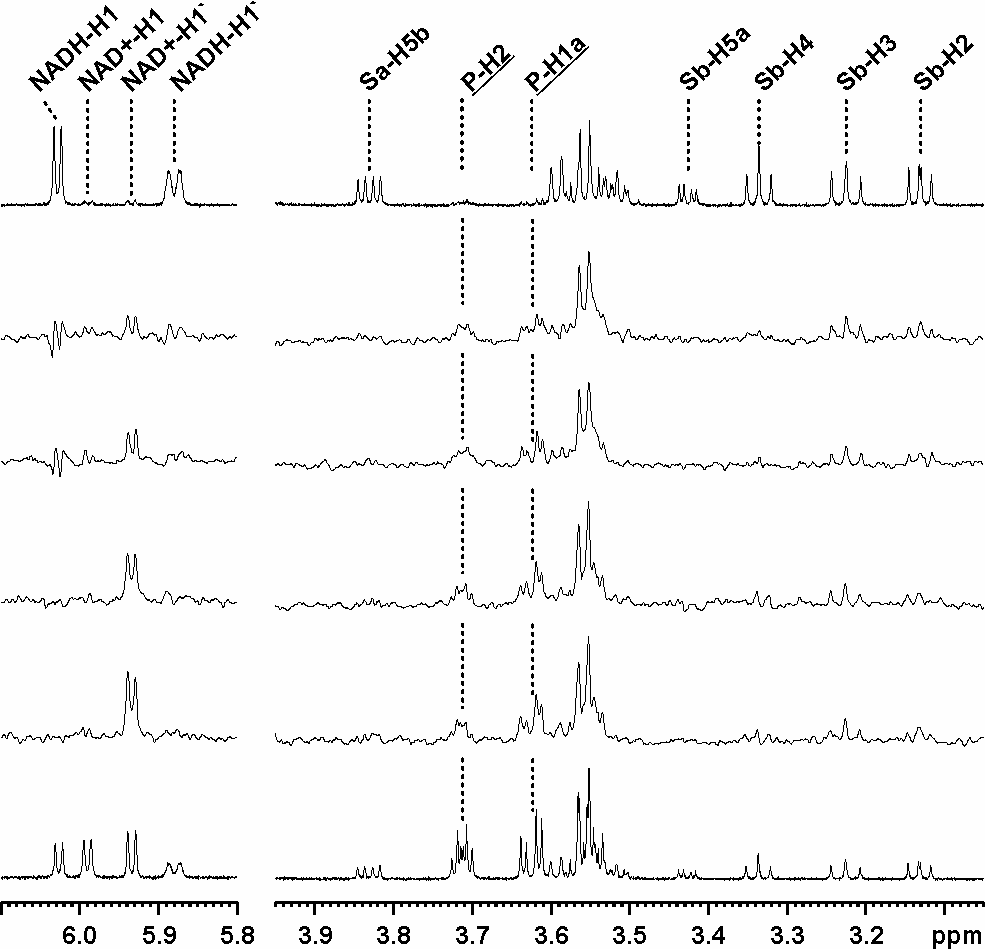 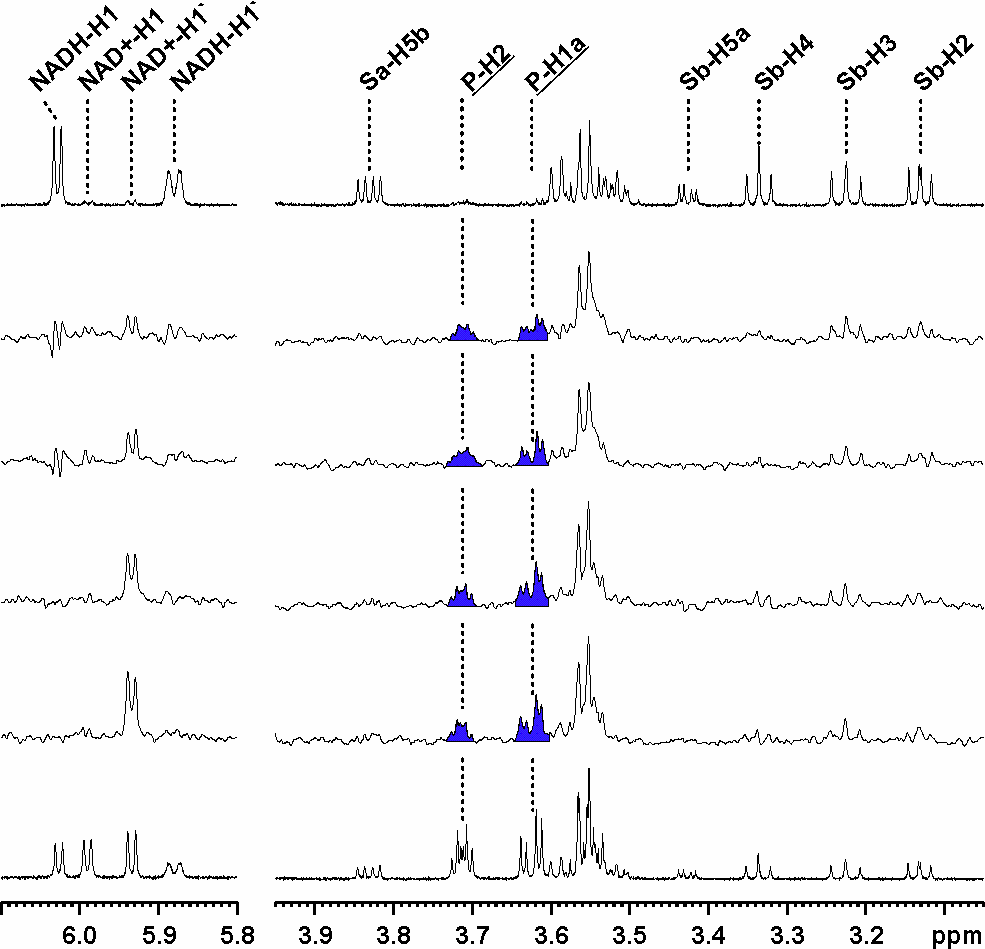 STD NMR of Xyl/Coenzym/CtXR-Complexes
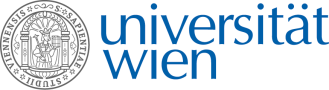 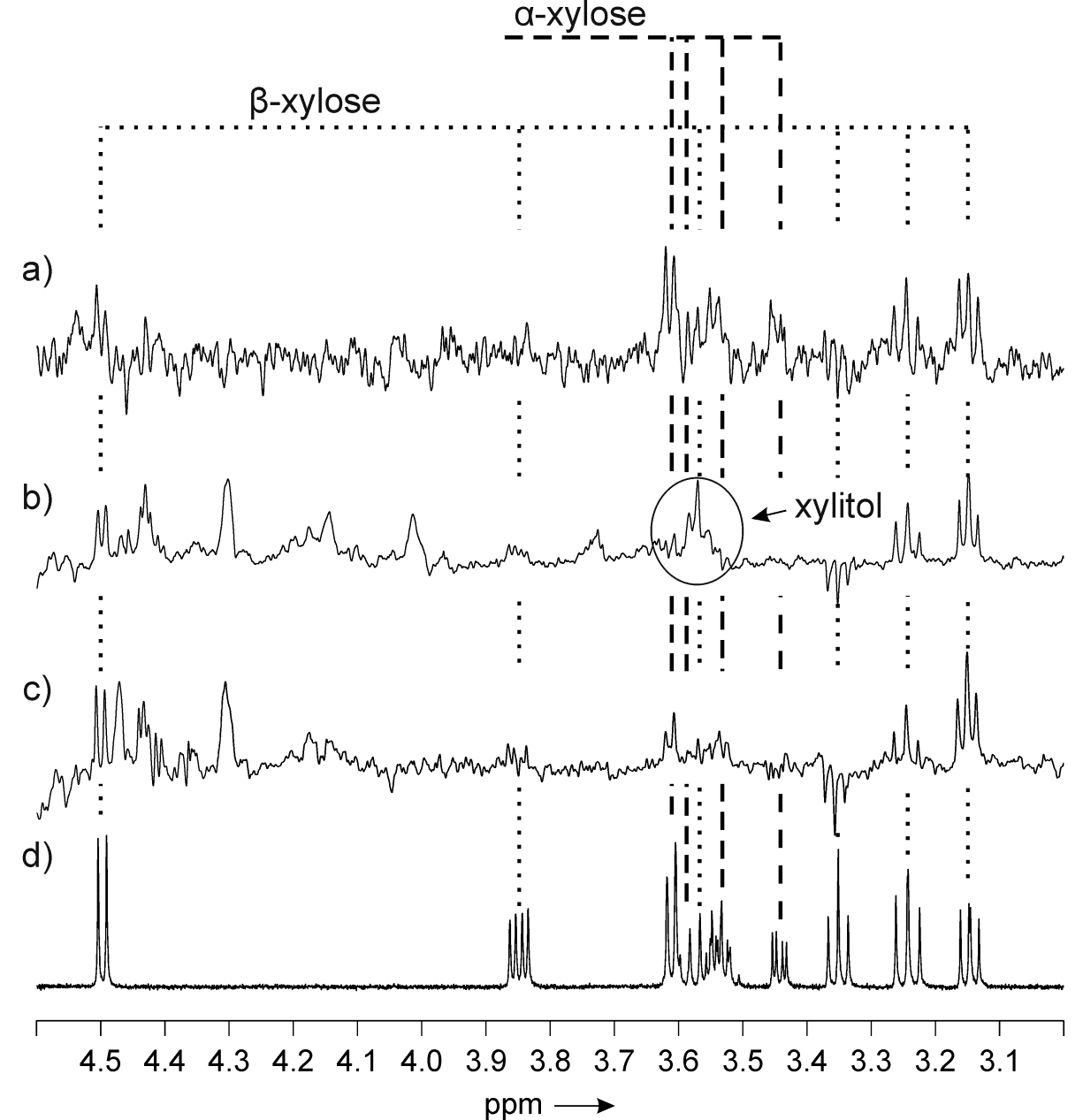 STD NMR Xyl/CtXR


STD NMR Xyl/NADH/CtXR


STD NMR Xyl/NAD+/CtXR
 
 
1H NMR Xyl
18/27
Molecular Docking in the Active Site
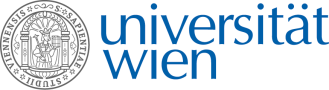 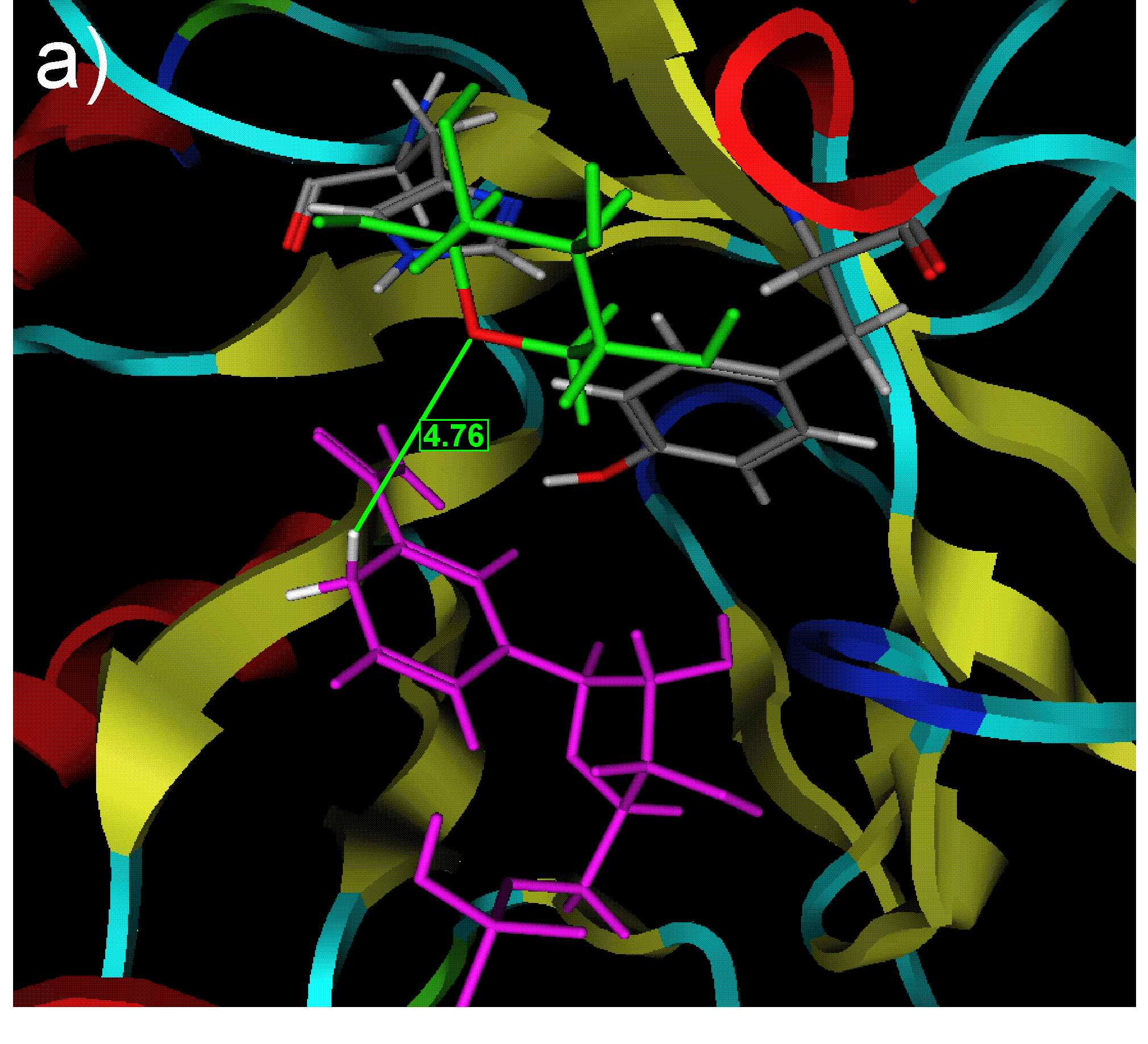 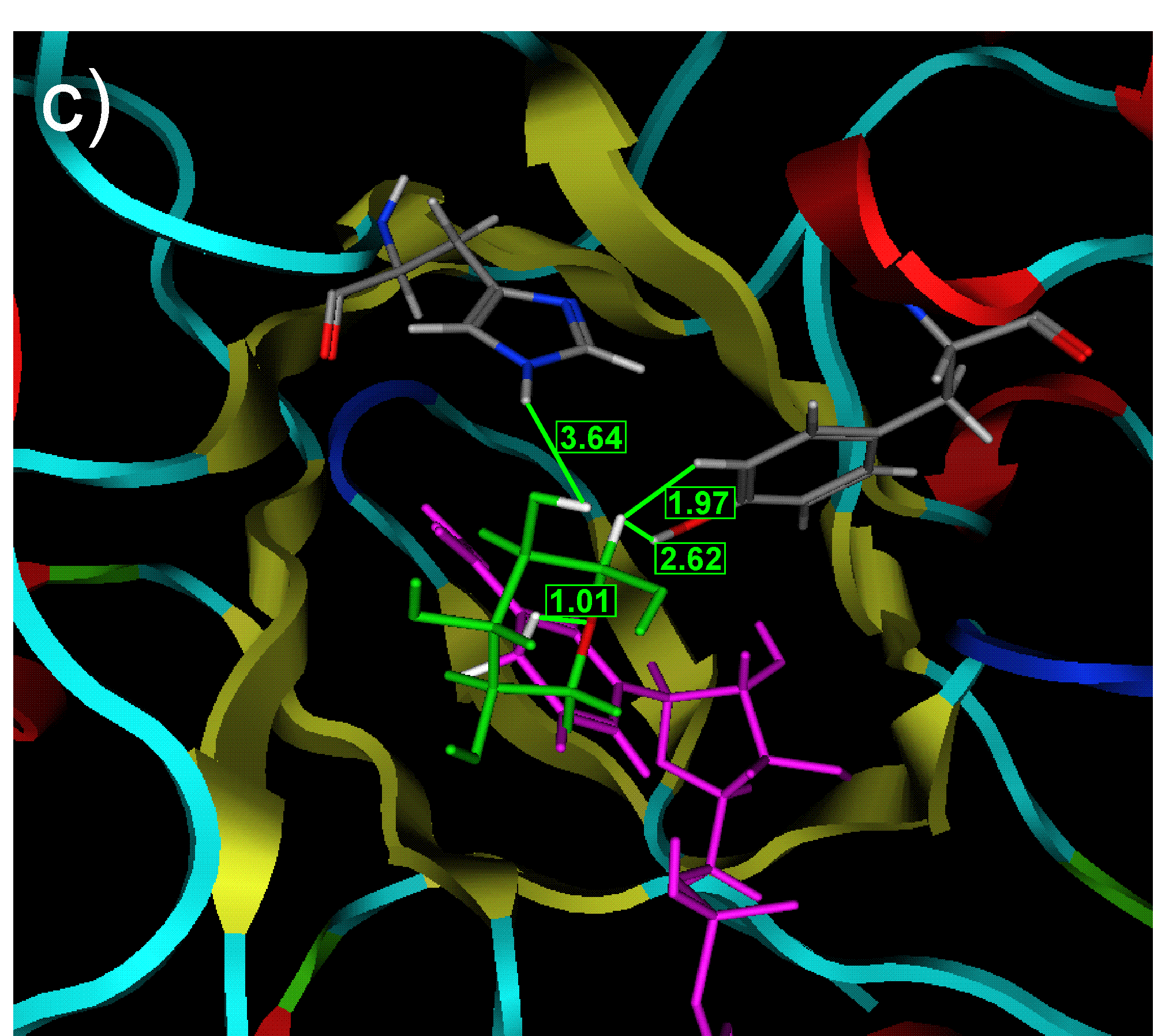 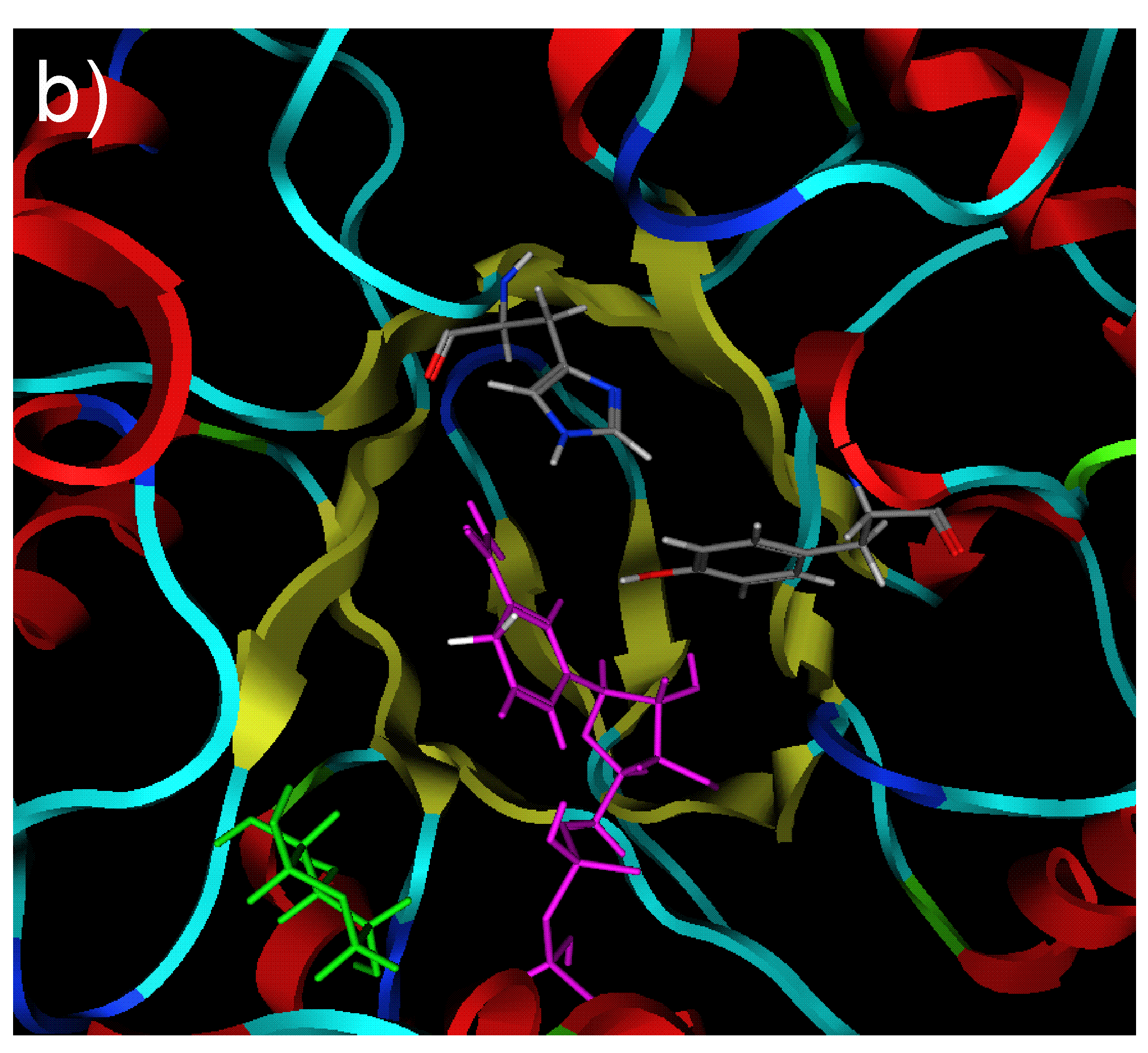 19/27
Vogl, Brecker. RSC Adv. 2013, 3, 25997.
Candida tenuis Xylose Reductase (CtXR)
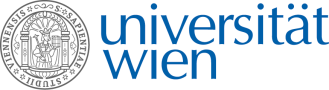 Acceptance of a very broad variety of unnatural substrates

		- -keto-ester 
   		- β-keto-ester 
   		- ortho-halo-acetophenone
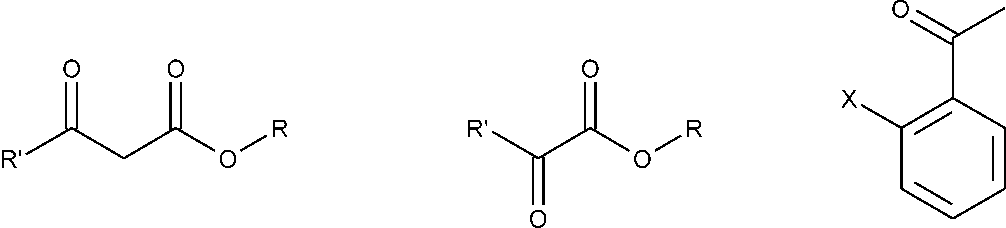 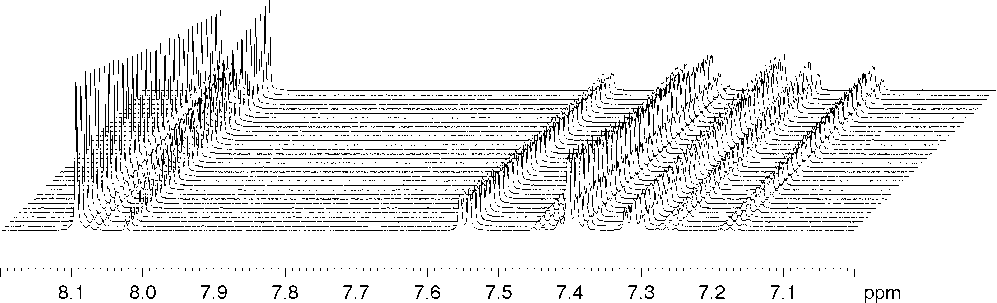 20/27
Molekular Docking of an Acetophenone
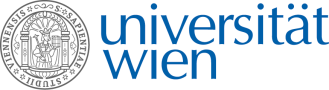 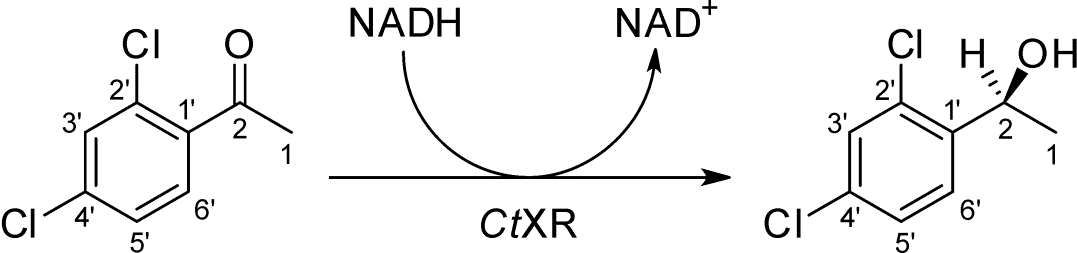 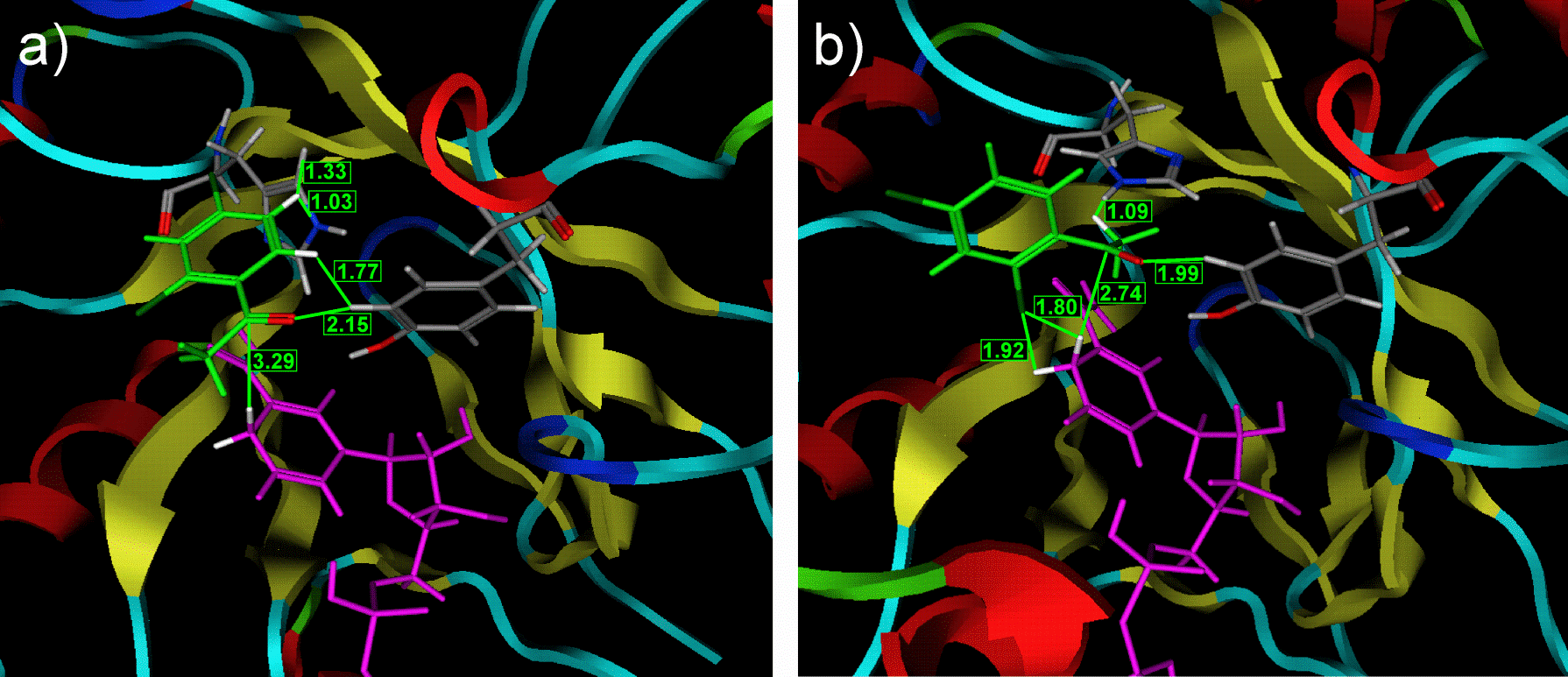 ?
21/27
Vogl, Brecker. RSC Adv. 2013, 3, 25997.
Applications in Synthesis of Drugs
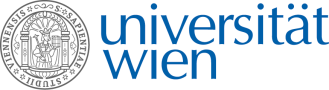 2-Chlor-acetophenone as substrate for PLK-1 inhibitor (cancer therapy)
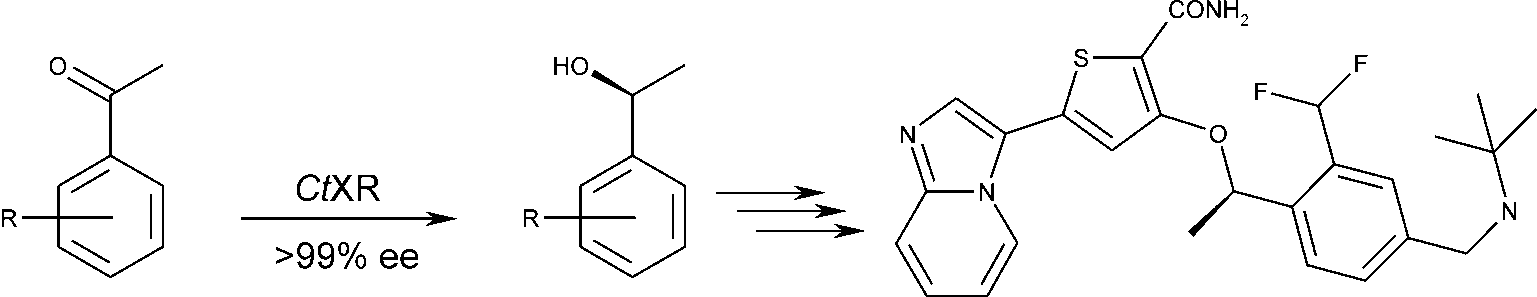 Propiophenone as substrate for oxetines (antidepressent drug)
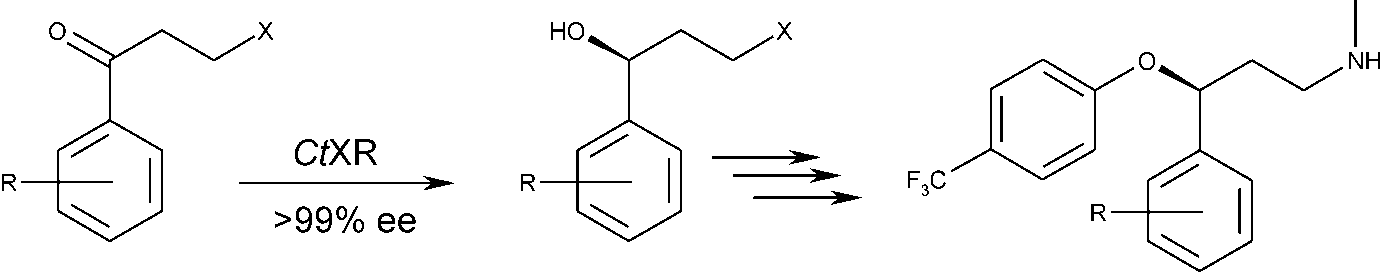 Kratzer et al. Biotechnol. Bioeng. 2011, 108, 797. 
Vogl et al. Org. Biomol. Chem. 2011, 9, 5863. 
PLK-1 Hemmer: Sato et al. Bioorg. Med. Chem. Lett. 2009, 19, 4673.
22/27
Oxetines (Antidepressent Drugs)
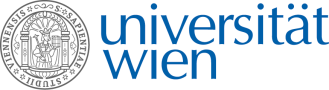 Fluoxetin                   Nisoxetin               Tomoxetin
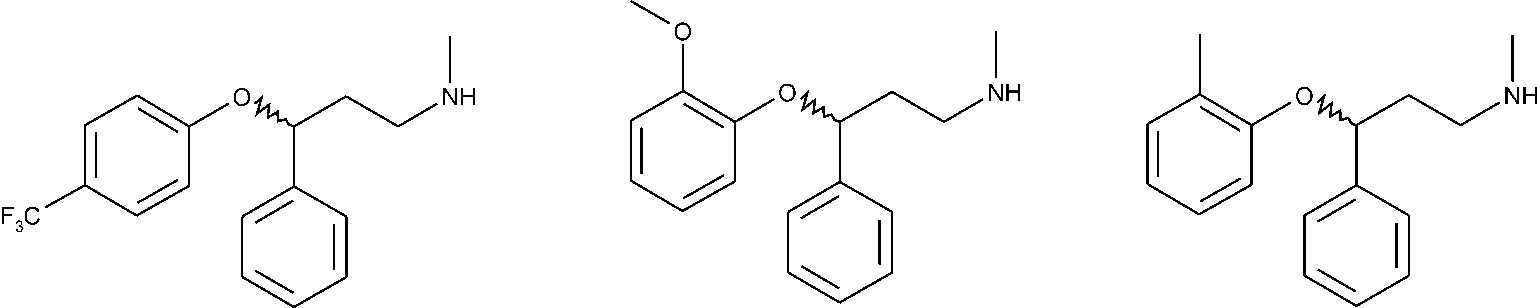 „Prozac“
- Worldwide use as antidepressent drug 
- Sales volume in the billion-dollar region
- Application as racemic mixtures
- Side effects lead to intensive critique

 Enantiomerical pure synthesis using CtXR
23/27
Enantiomerical pure synthesis using CtXR
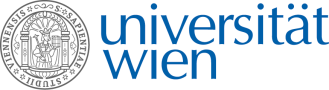 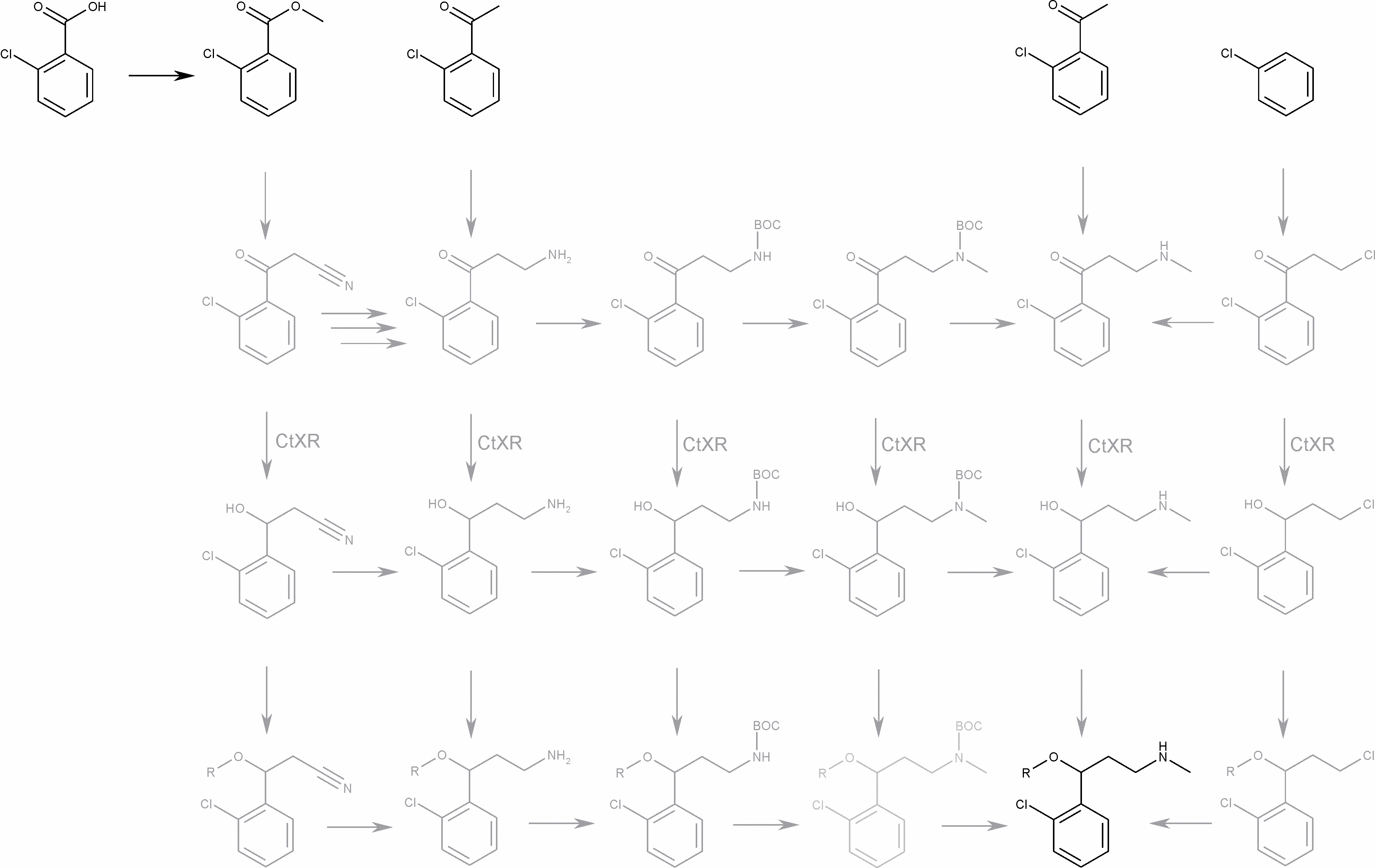 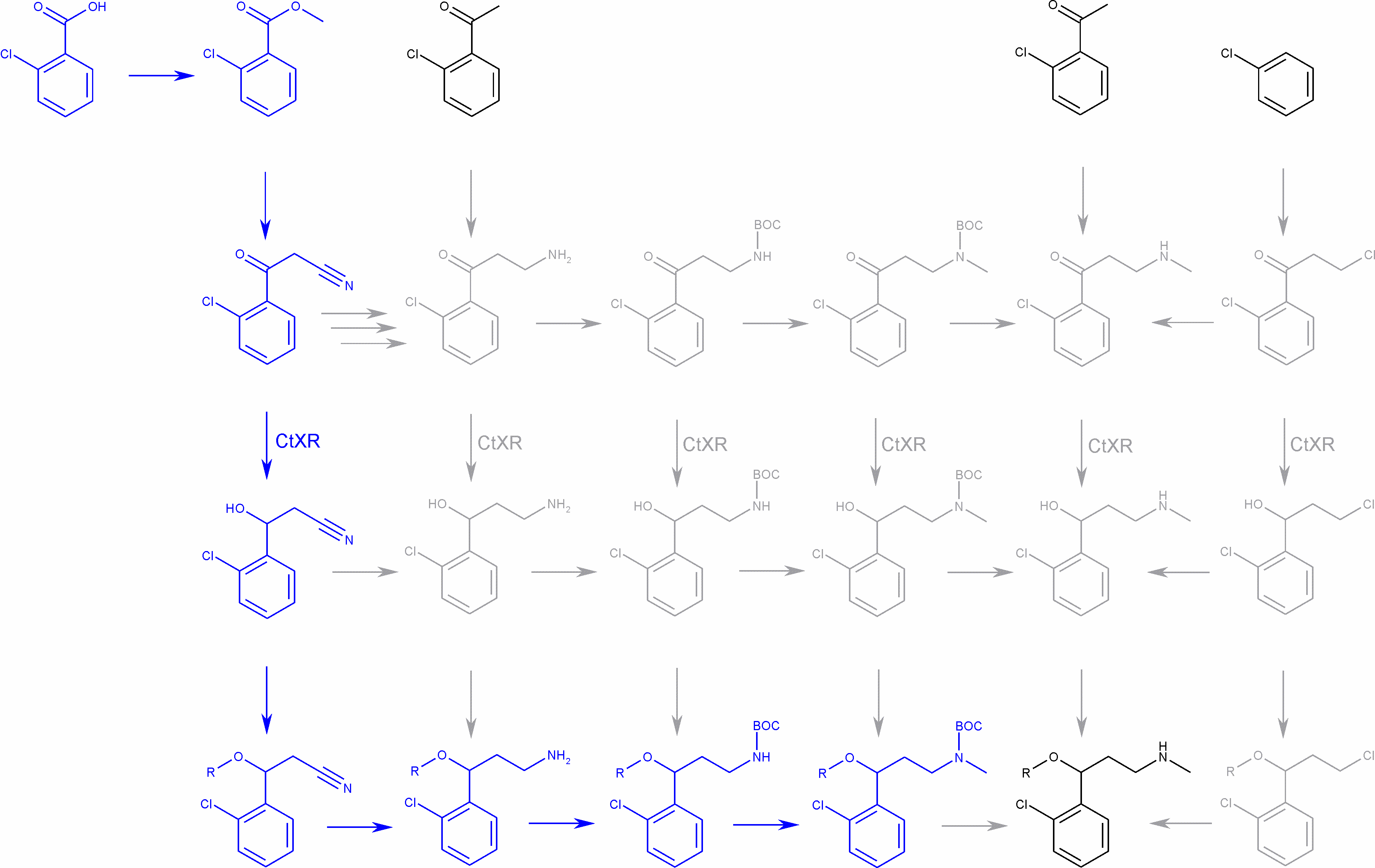 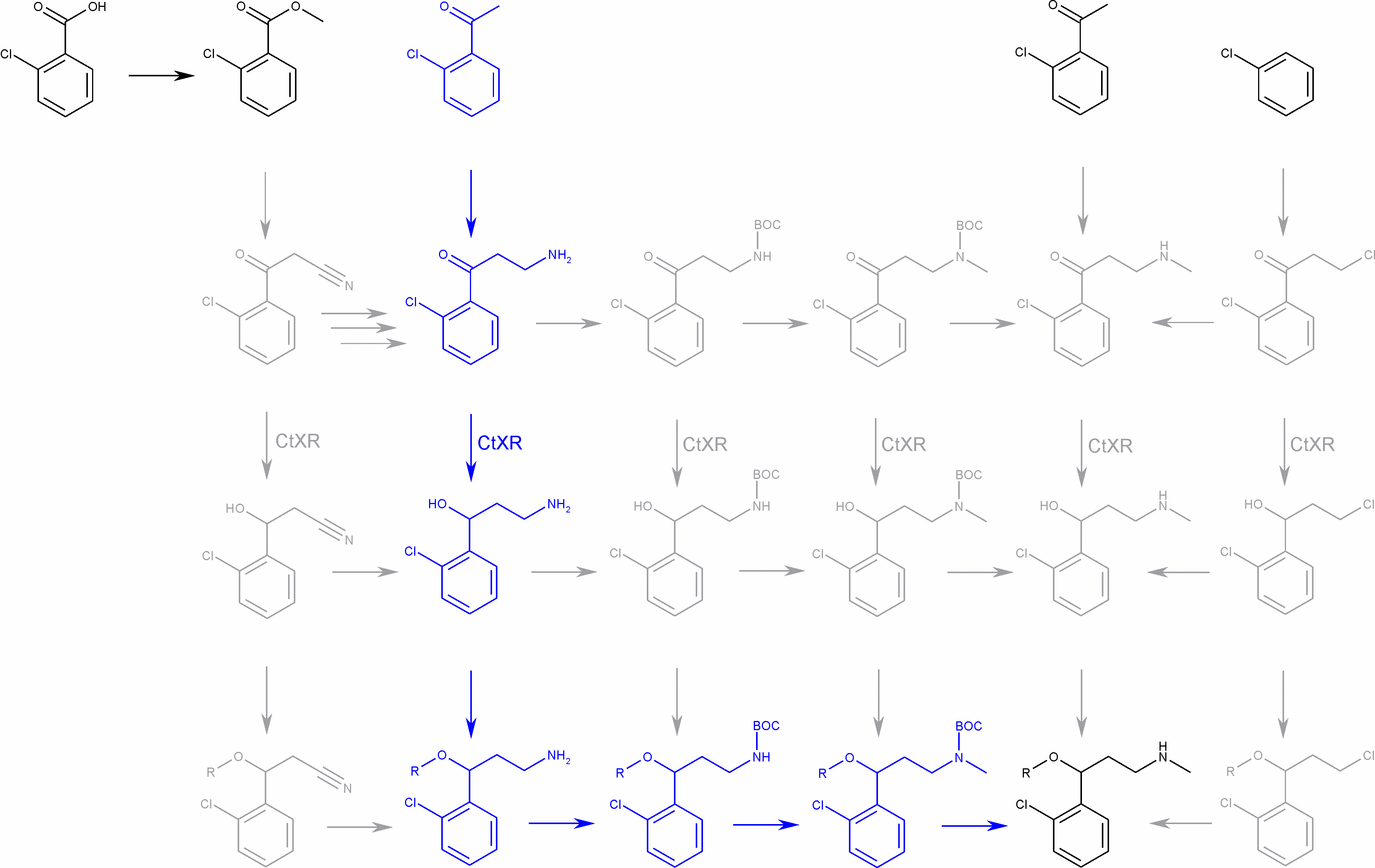 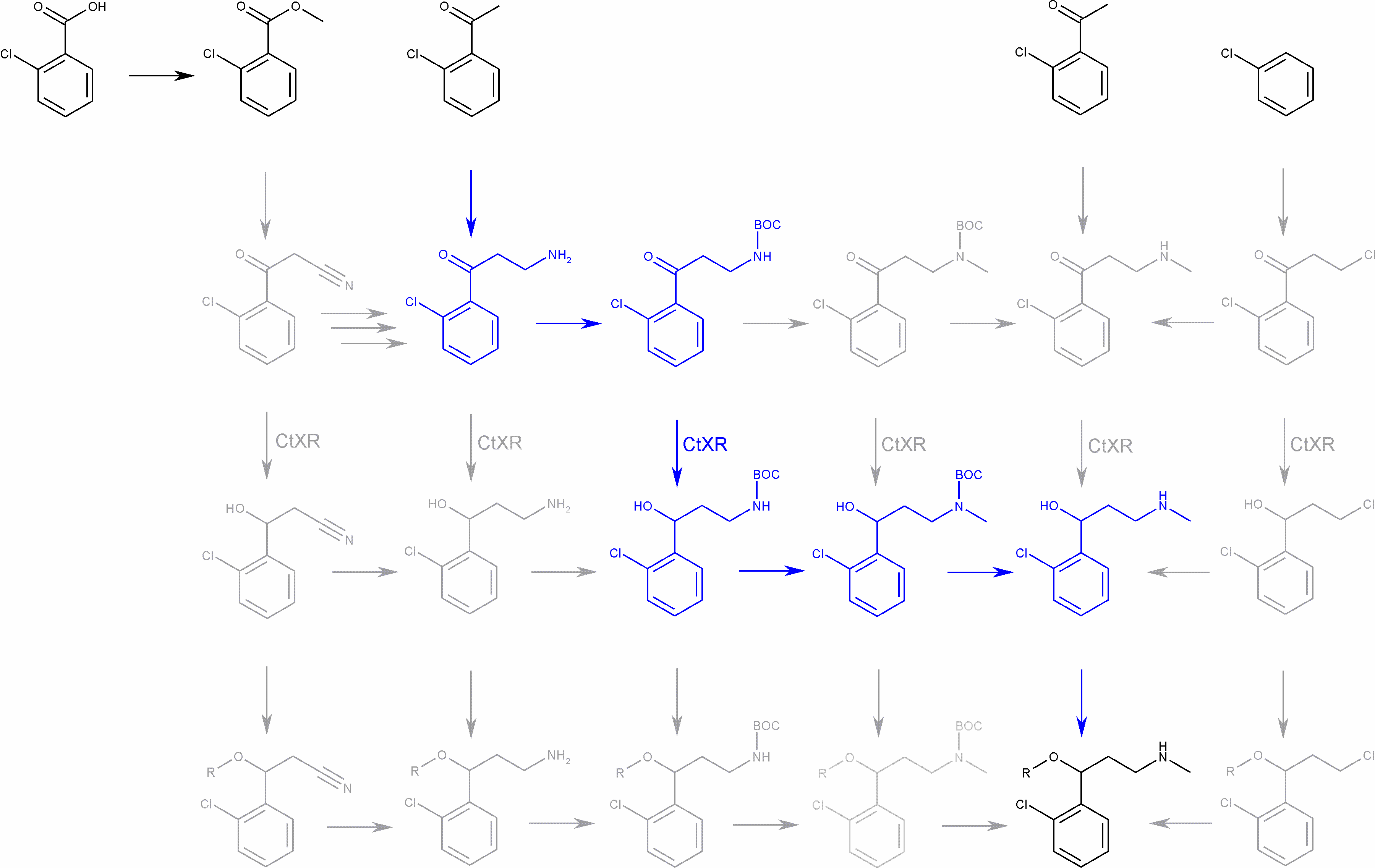 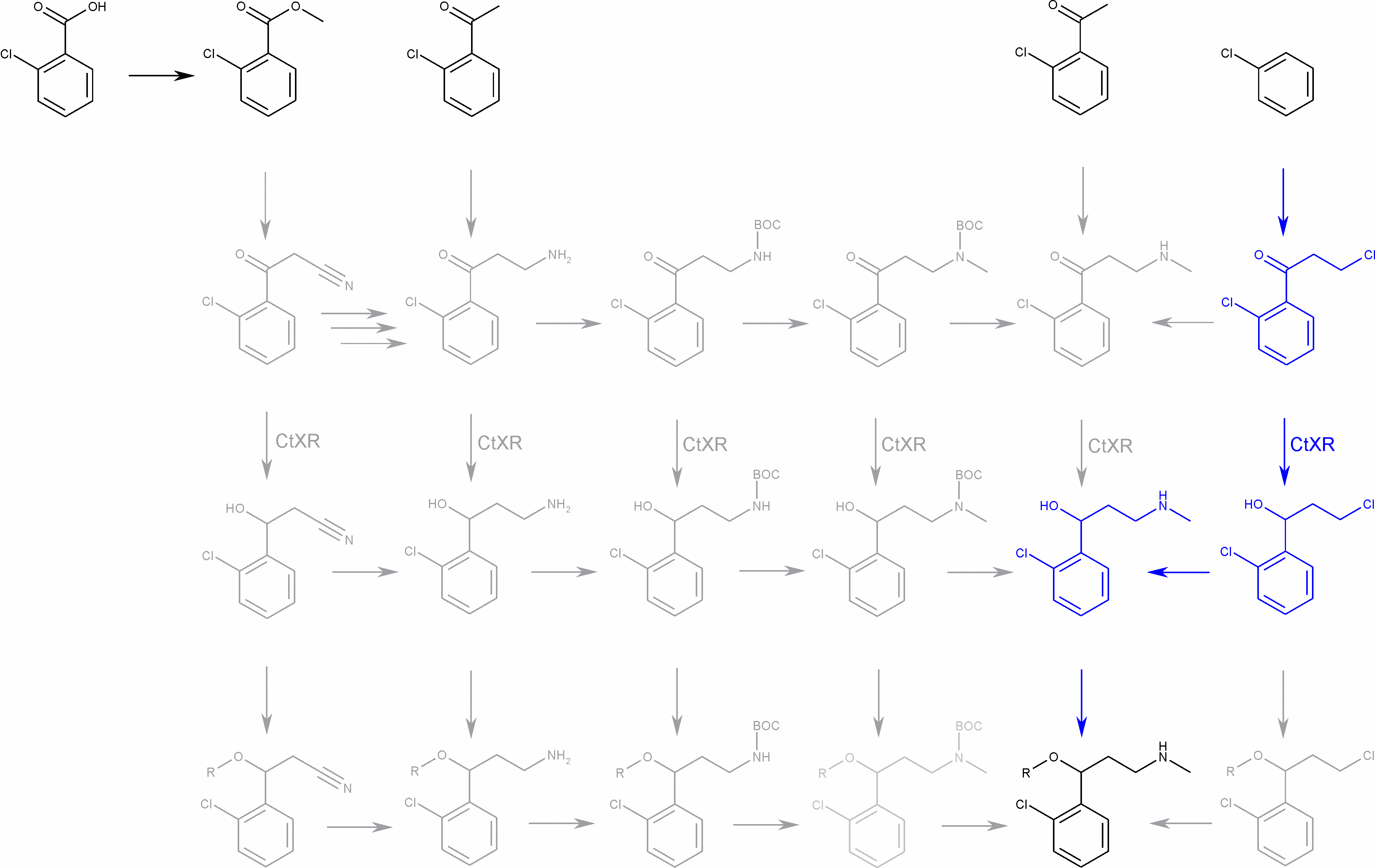 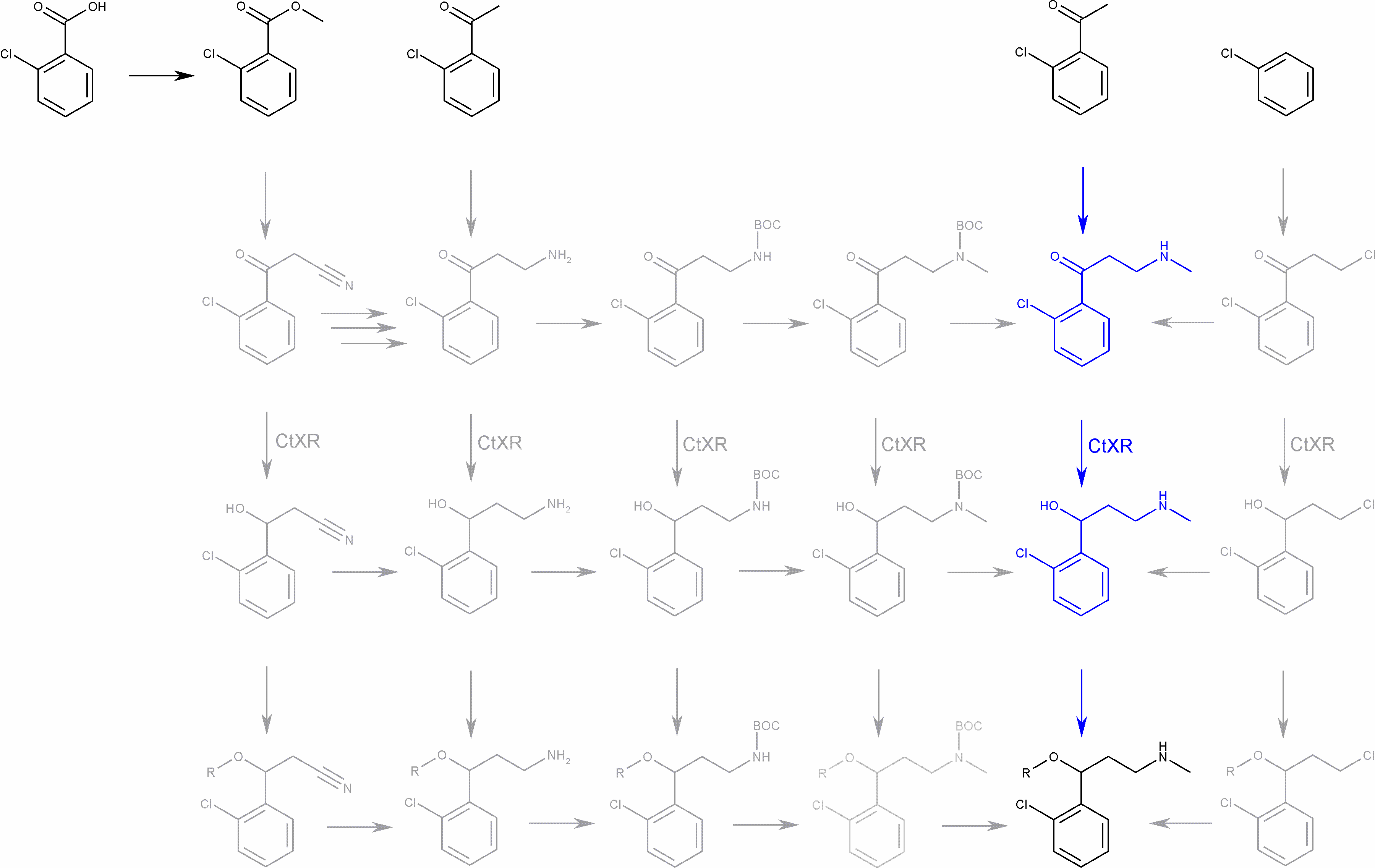 24/27
Patent application
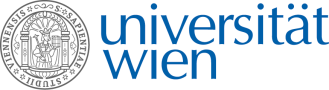 Patent application and marketing since 2010
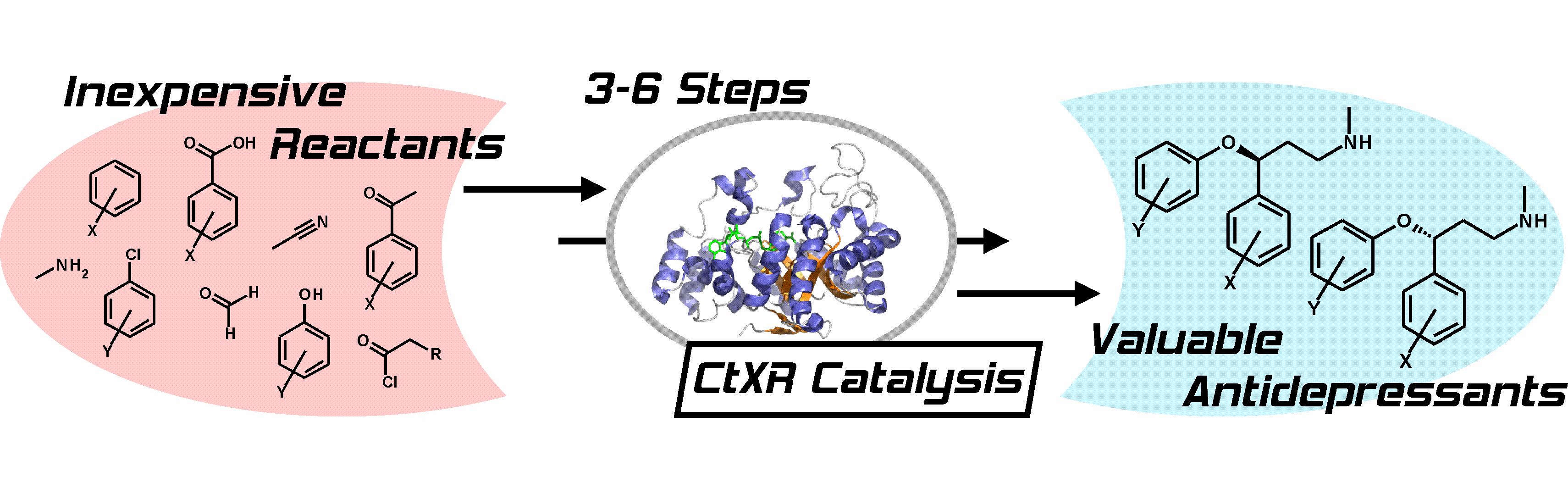 25/27
Vogl et al. Chirality 2012, 24, 847;      Brecker et al. EP 2348120 B1, 2014, 28 pp.
Acknowledegent
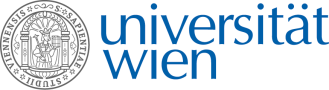 University of Vienna
Graz Technical University
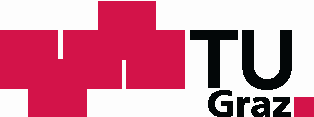 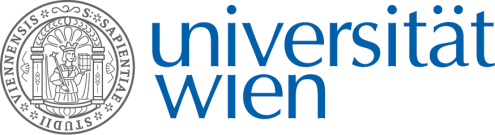 B. Nidetzky
R. Kratzer
C. Luley-Gödl
T. Eixelsberger
S. Schwarz

H. Griengl
D. W. Ribbons
M. Vogl
C. Puchner
C. Tyl
H. Fasshuber
 
S. Felsinger
H. Kählig
K. P. Wolschann
26/27
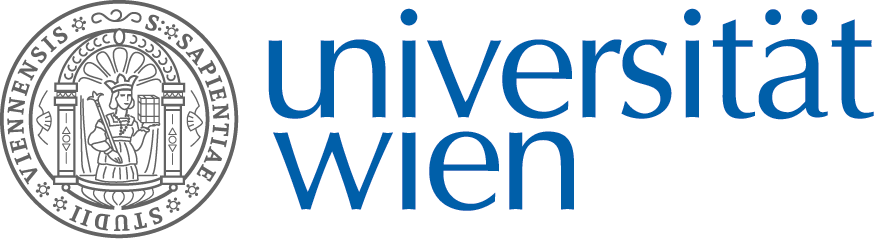 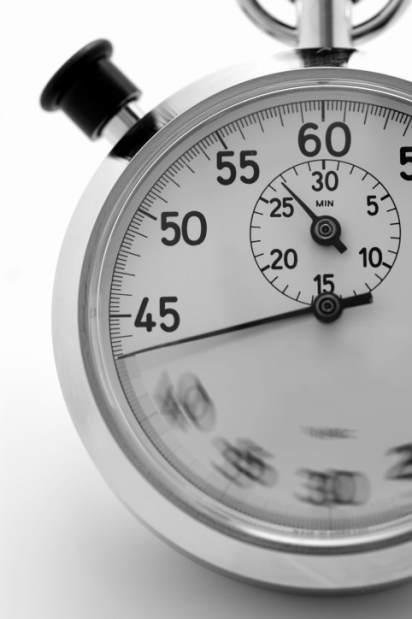 Thank you 

               for your kind attention !
Let Us Meet Again
We welcome you all to our future conferences of OMICS Group International  

Please Visit:www.omicsgroup.com
www.conferenceseries.com
www.pharmaceuticalconferences.com